Преемственность   в обучении2020 – 2021 учебный год
НА УРОКЕ АНГЛИЙСКОГО ЯЗЫКА В 5А КЛАССЕ
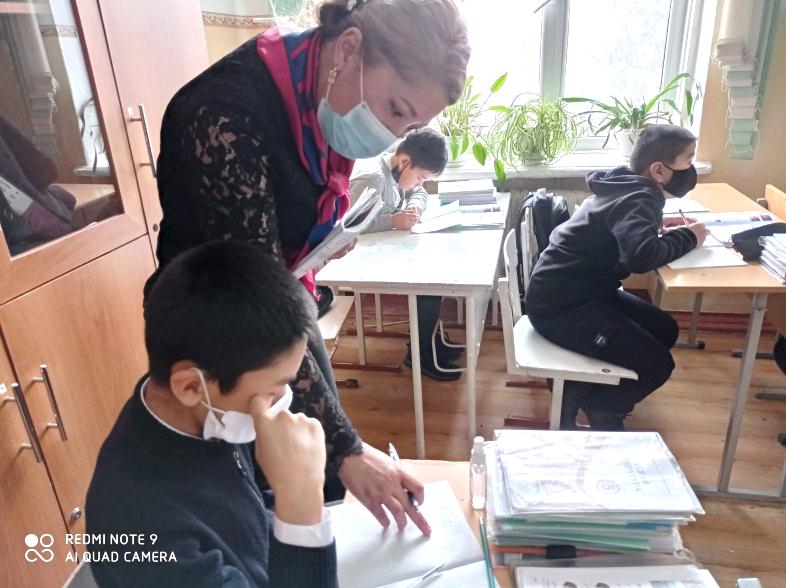 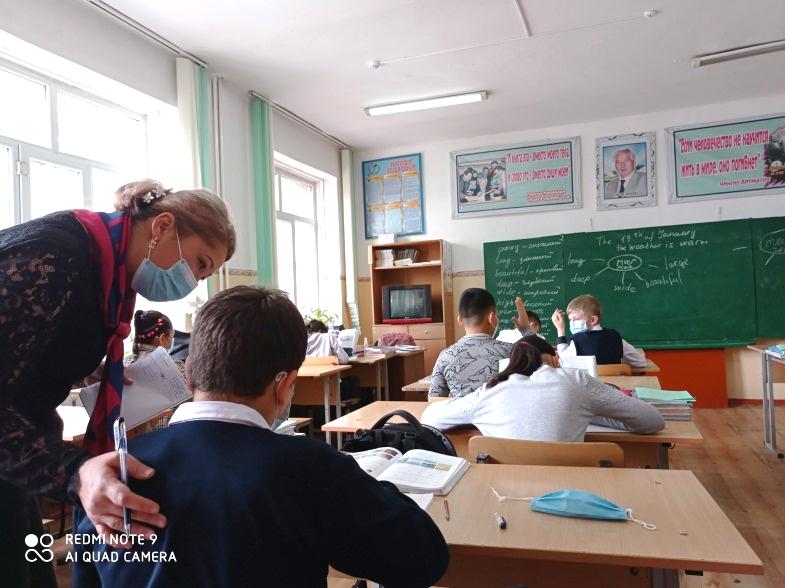 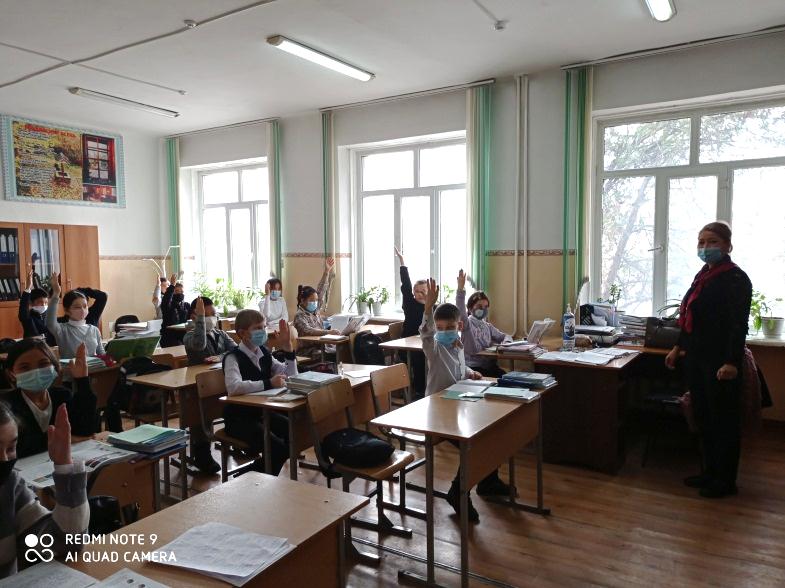 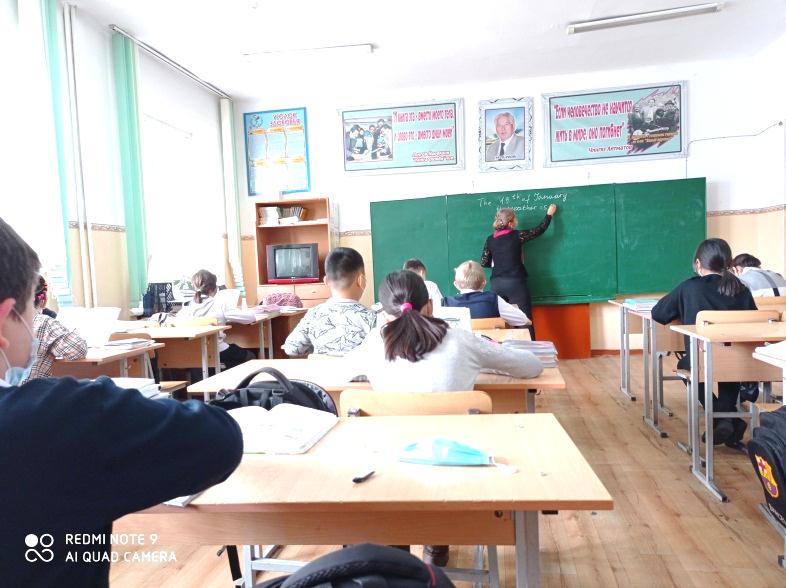 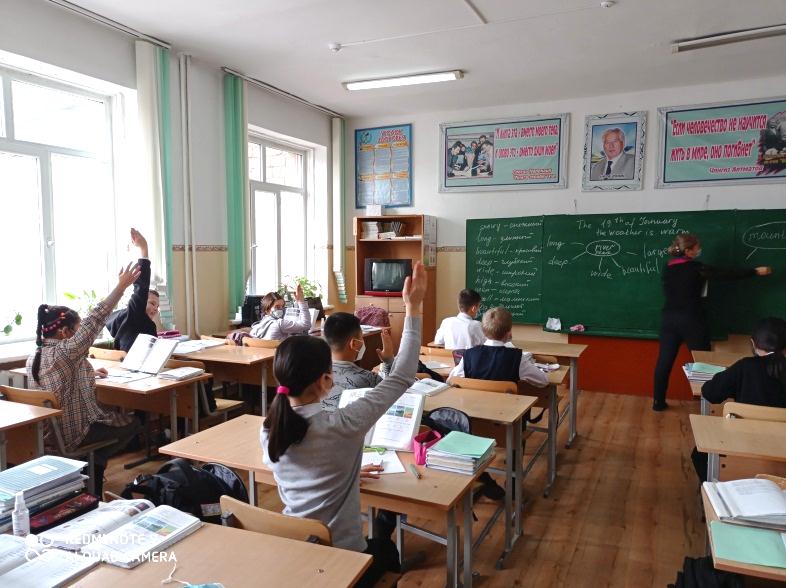 НА УРОКЕ математики В 5А КЛАССЕ
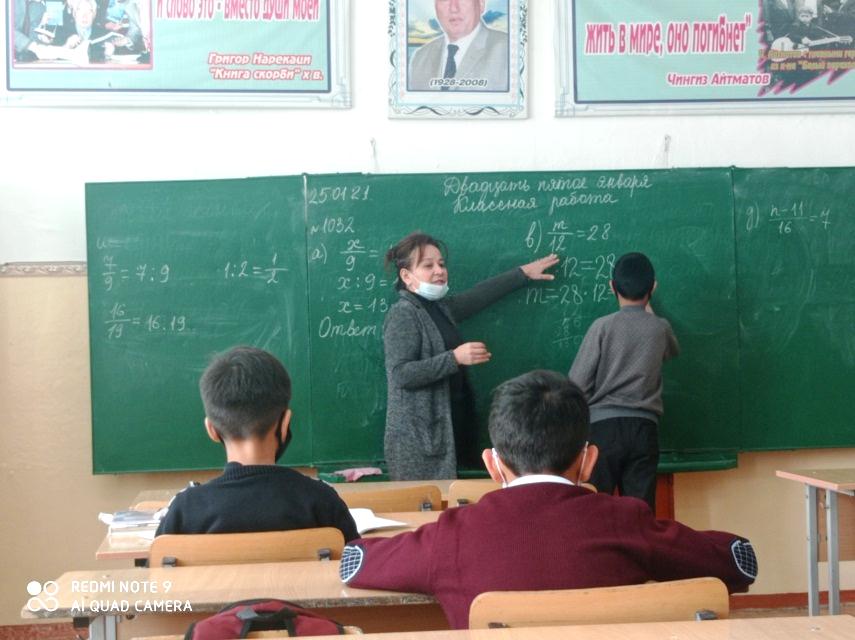 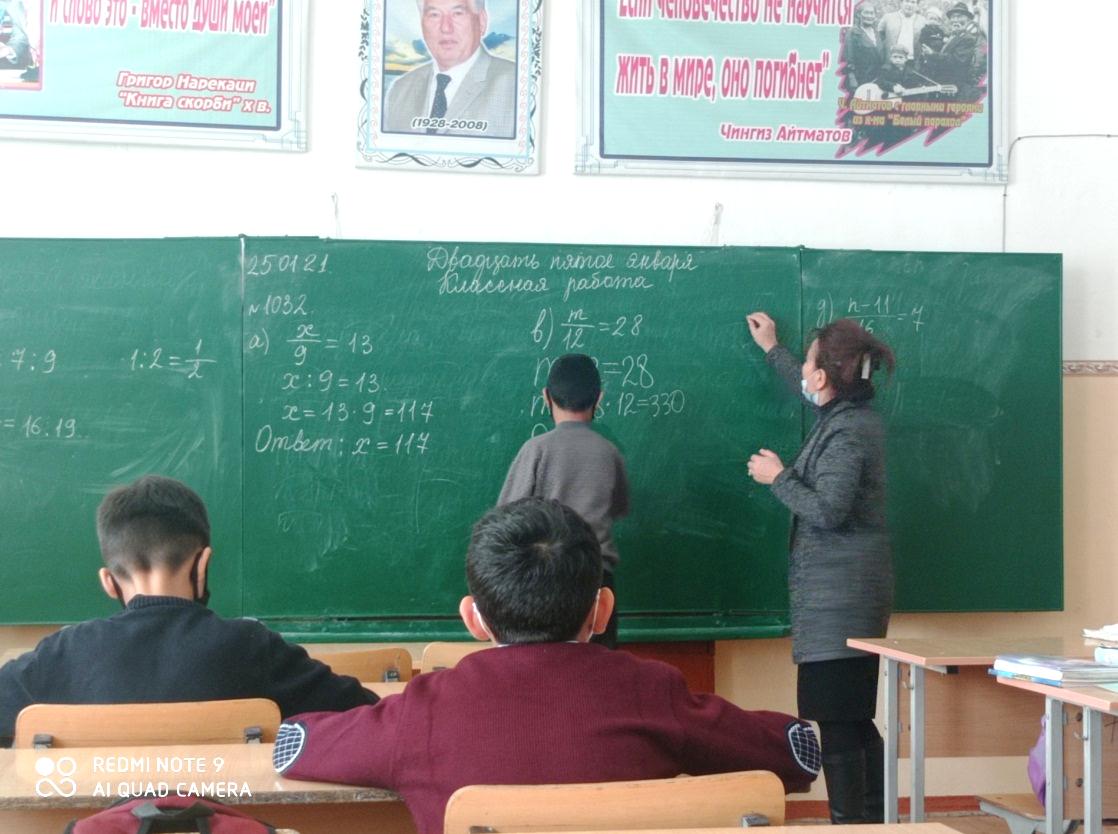 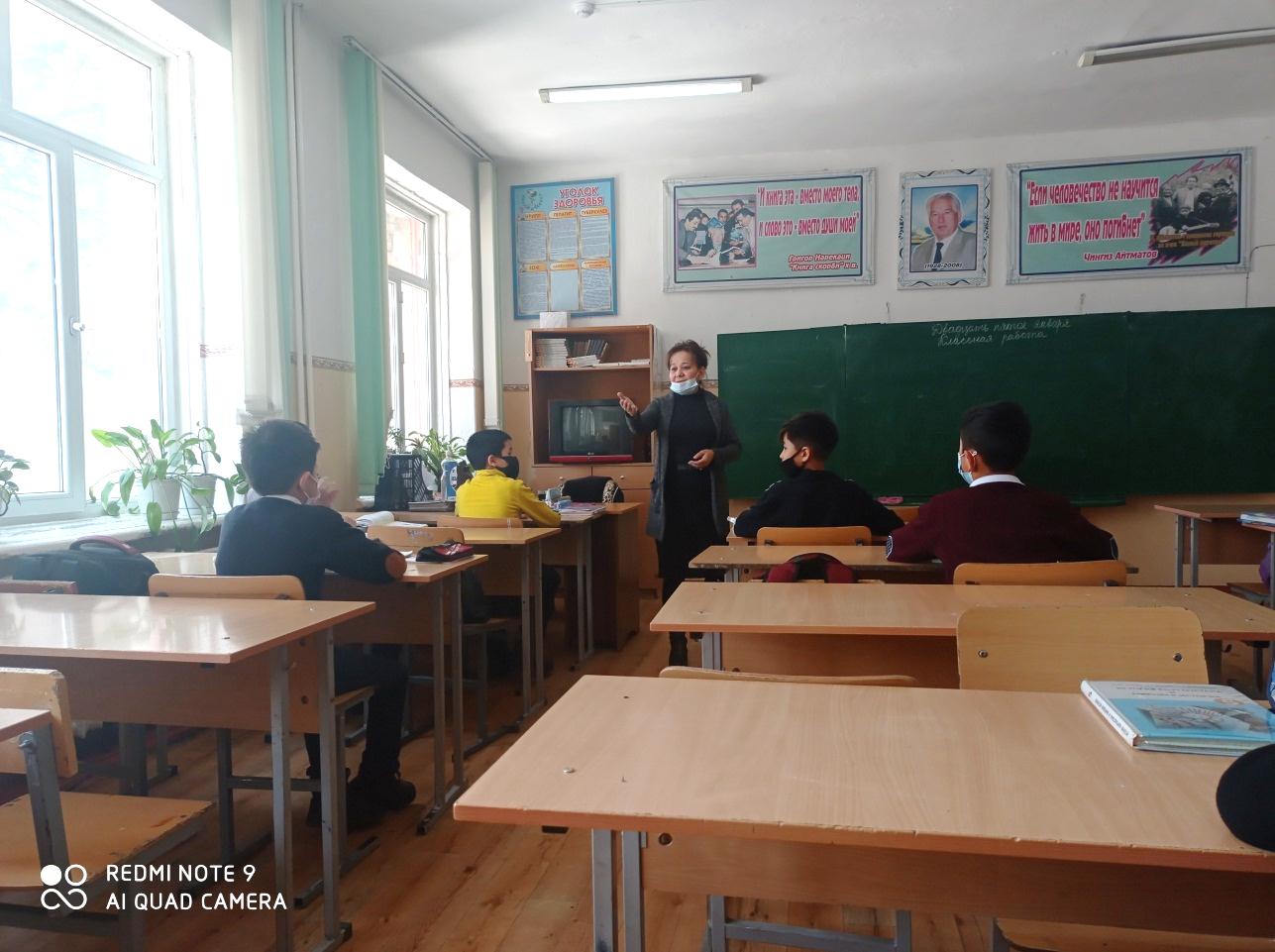 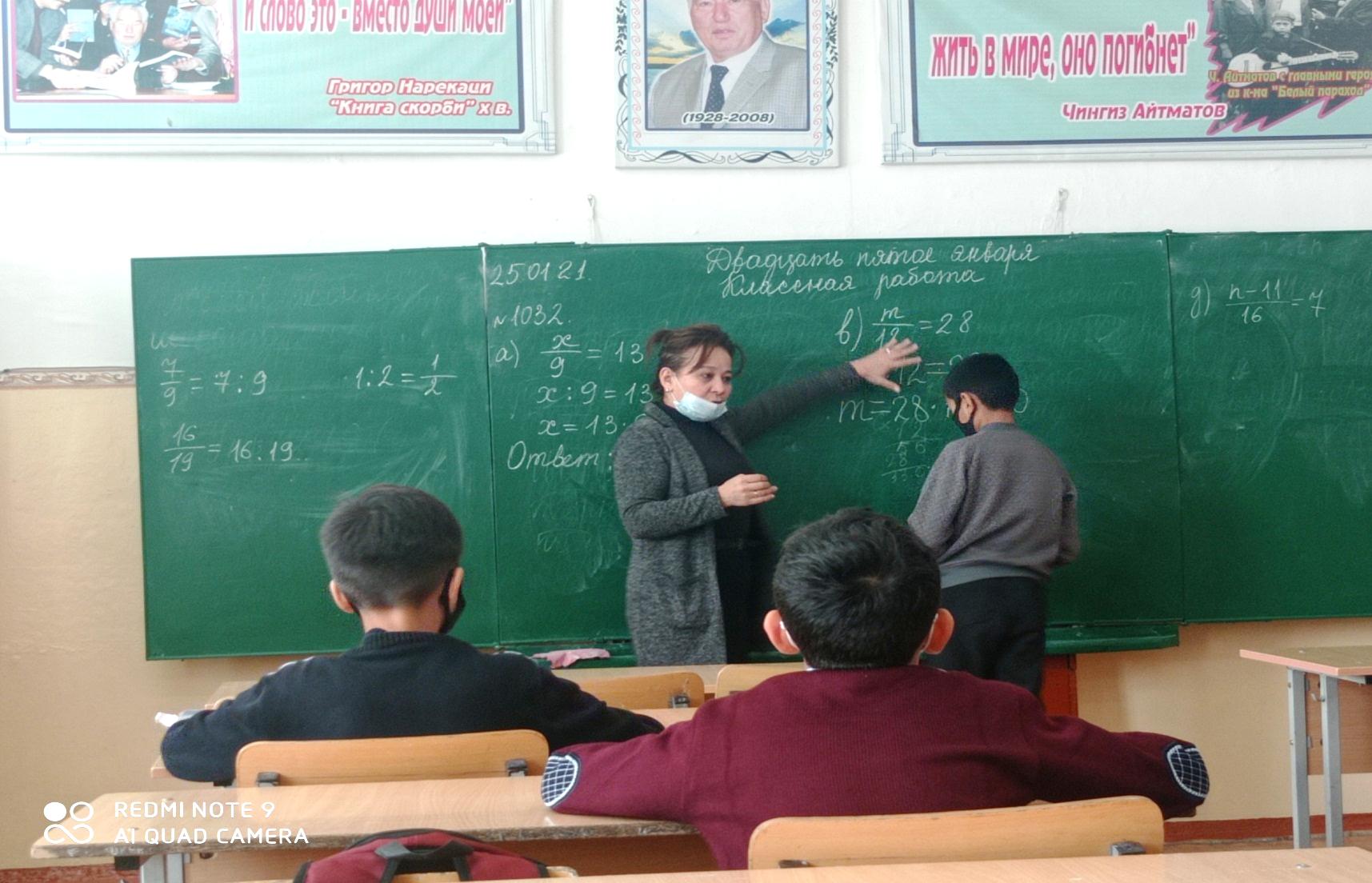 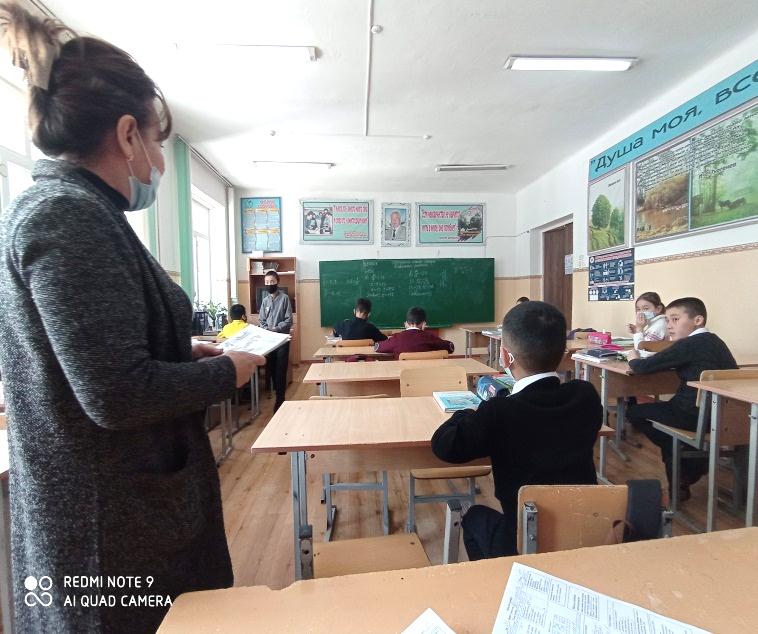 НА УРОКЕ русского языка В 5А КЛАССЕ
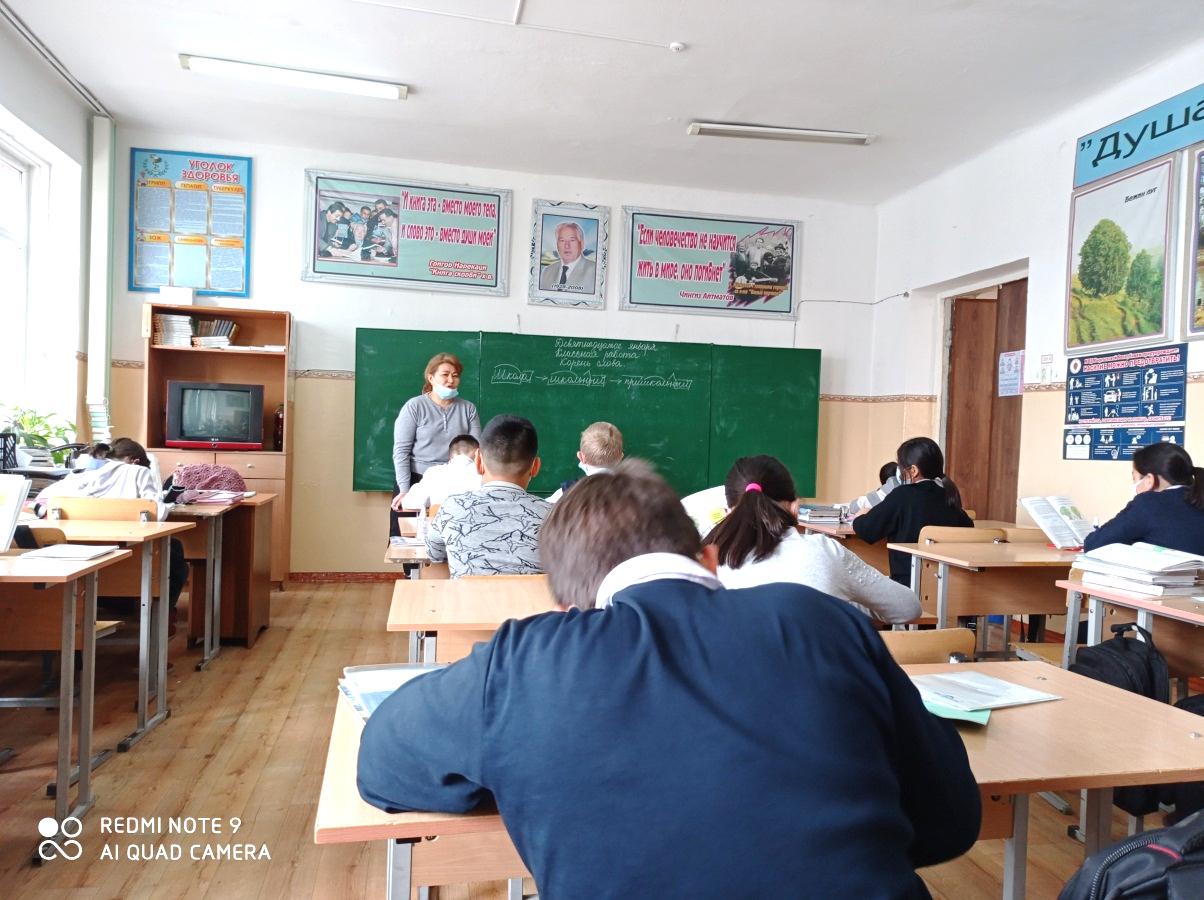 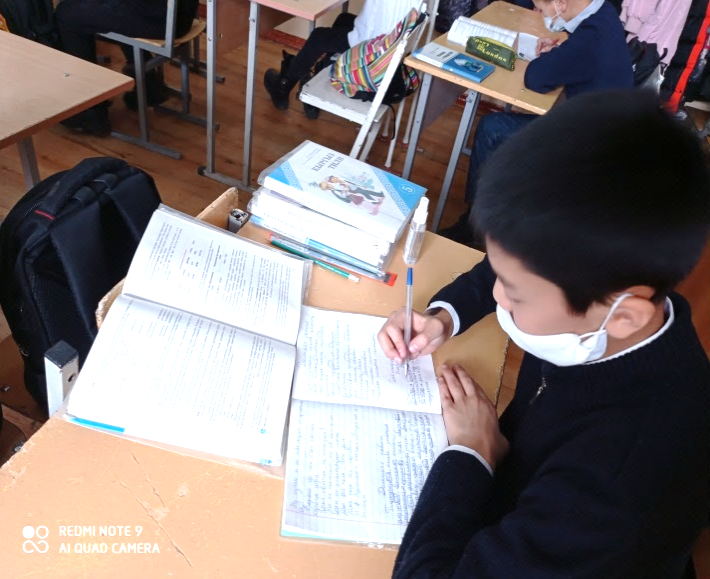 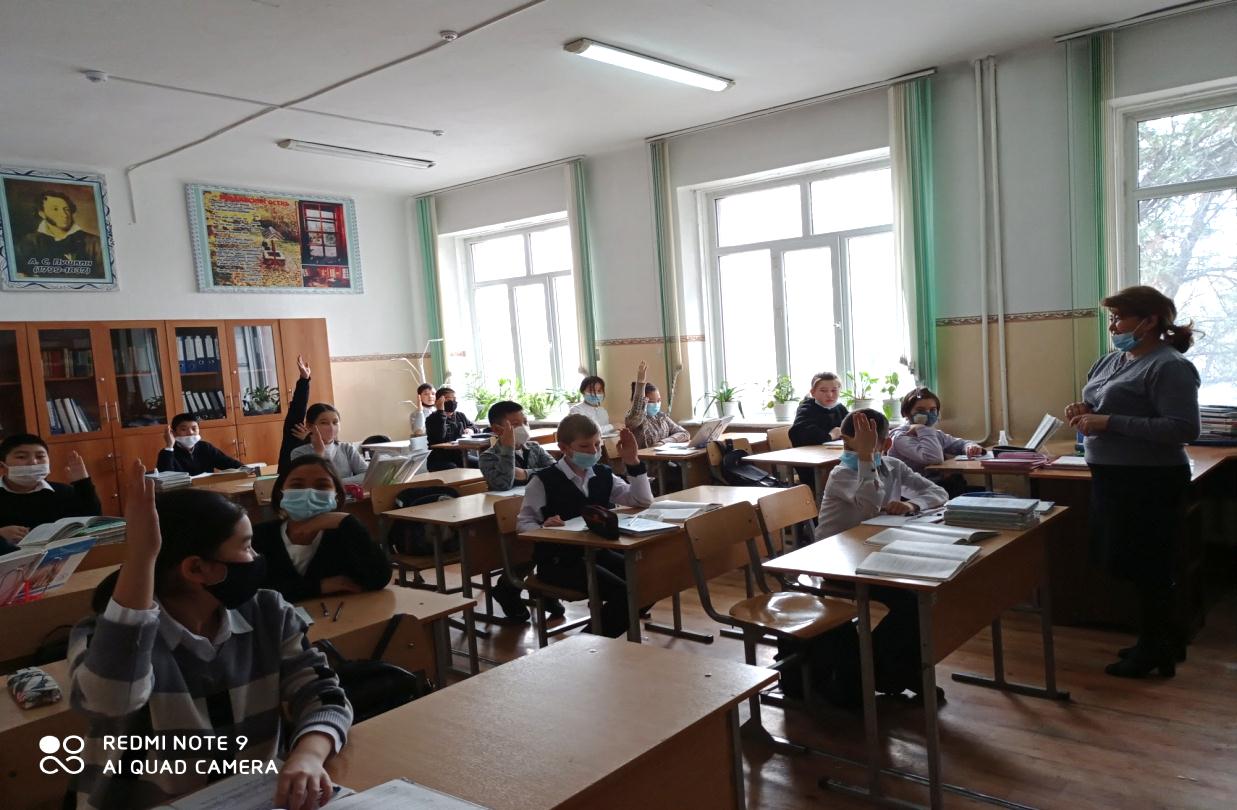 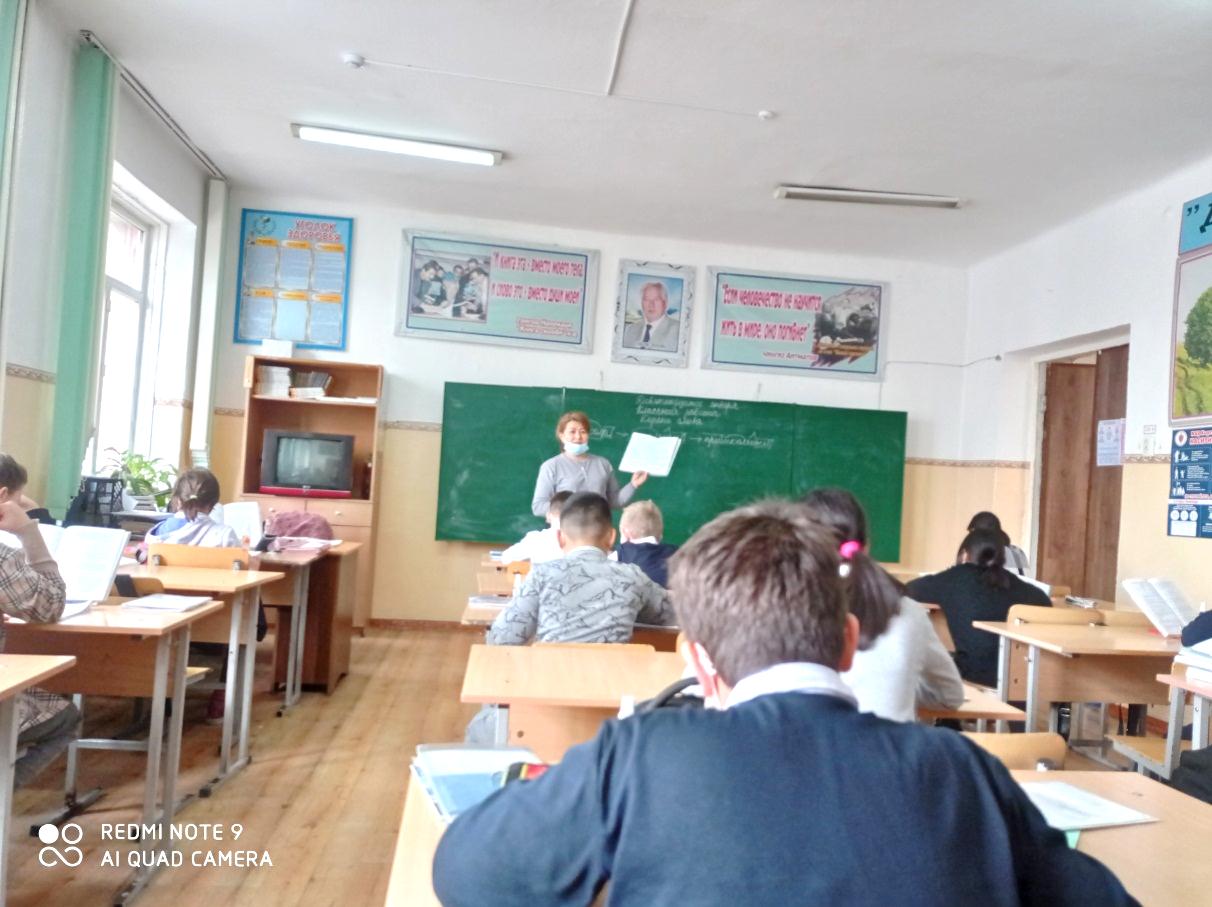 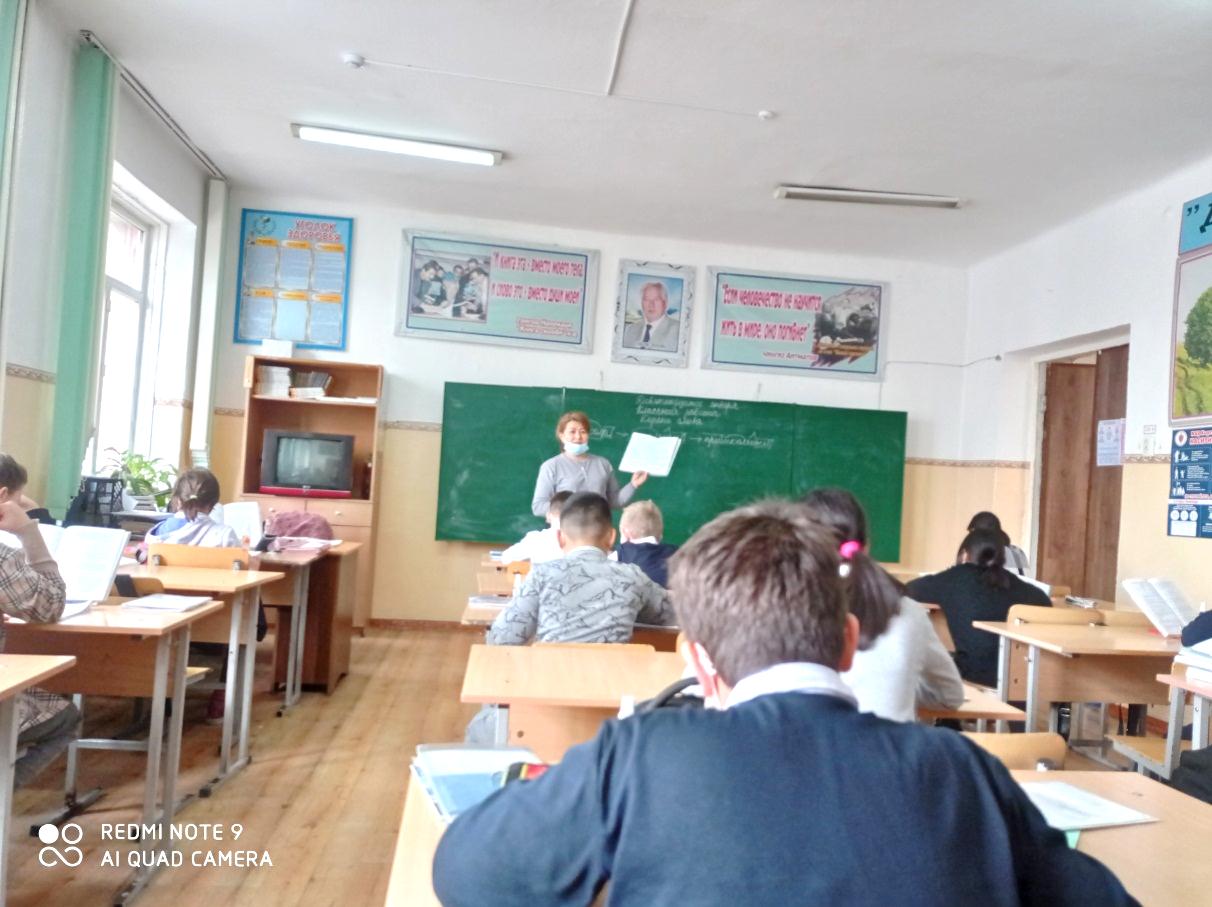 НА УРОКЕ английского языка В 5Б КЛАССЕ
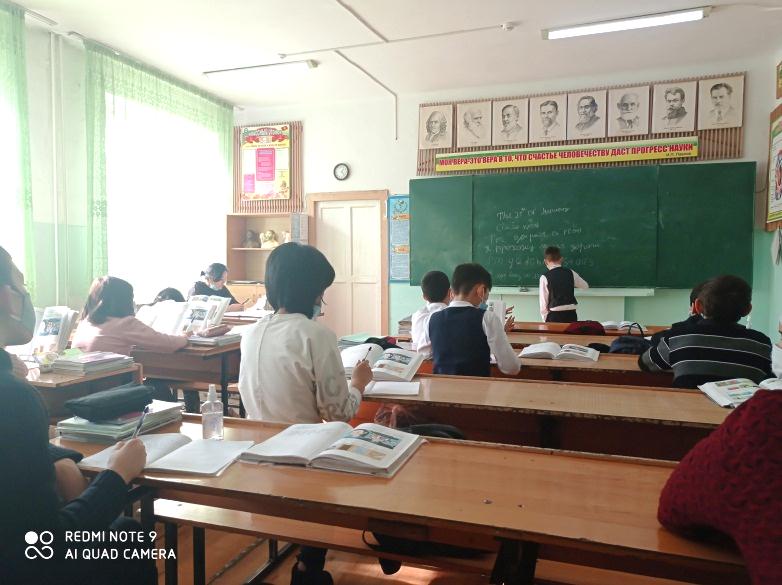 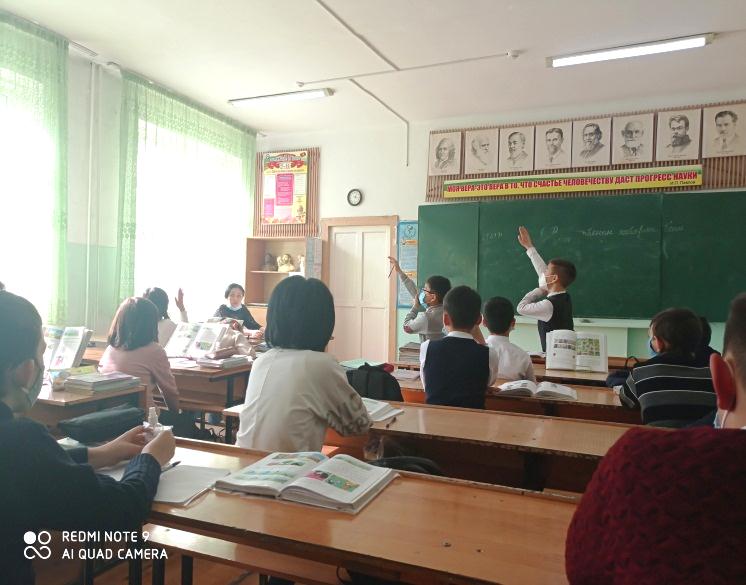 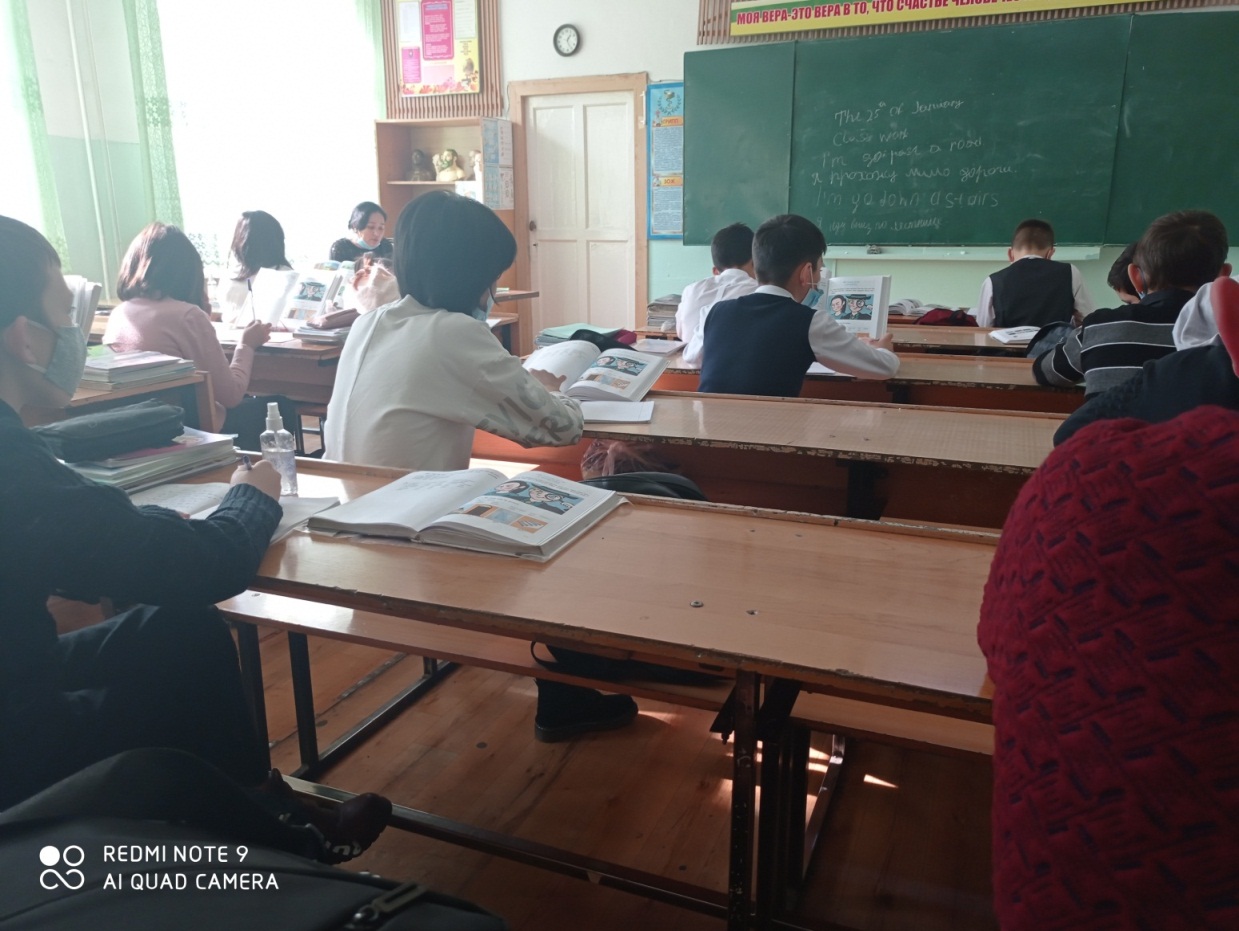 НА УРОКЕ истории В 5Б КЛАССЕ
.
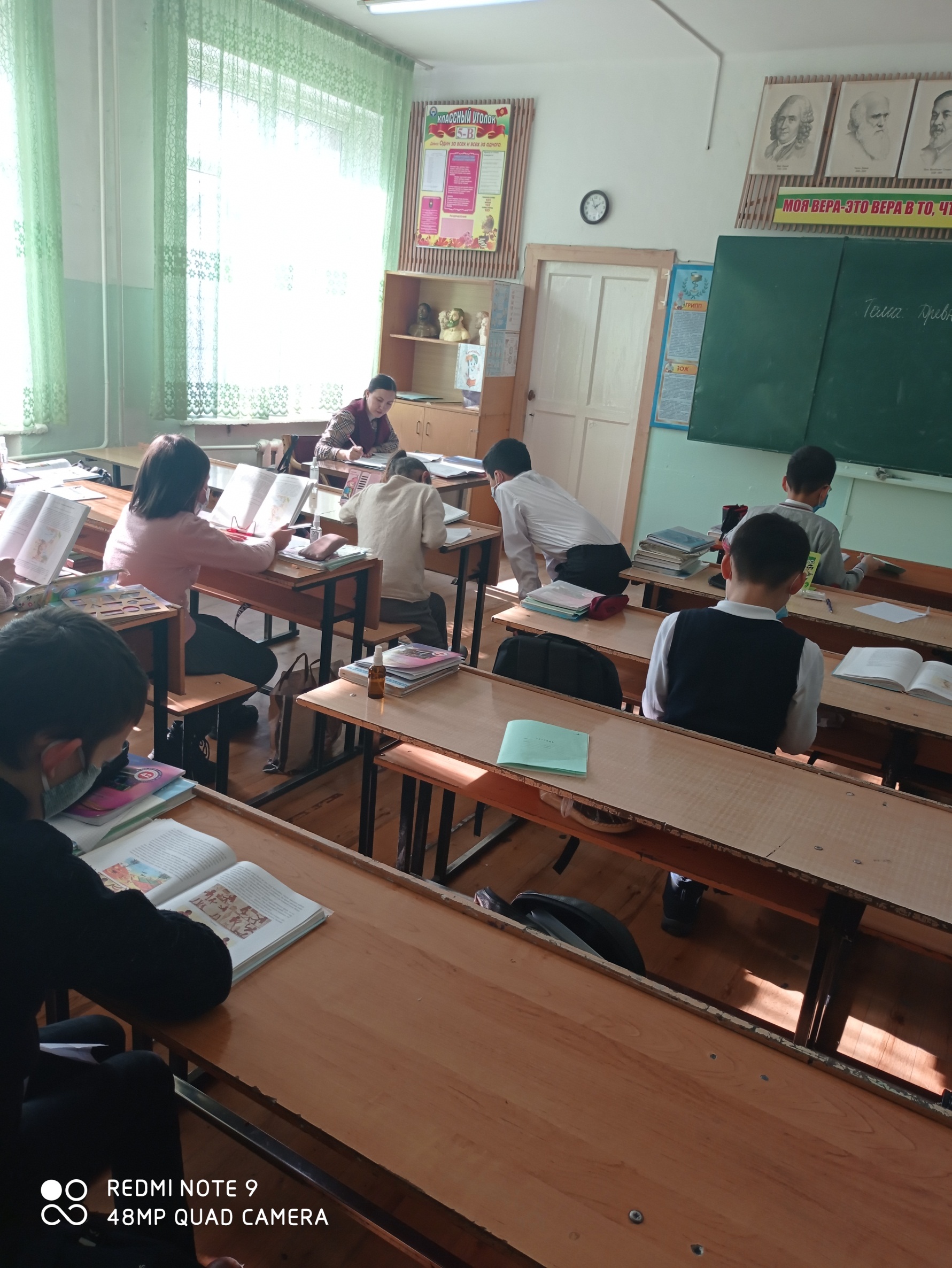 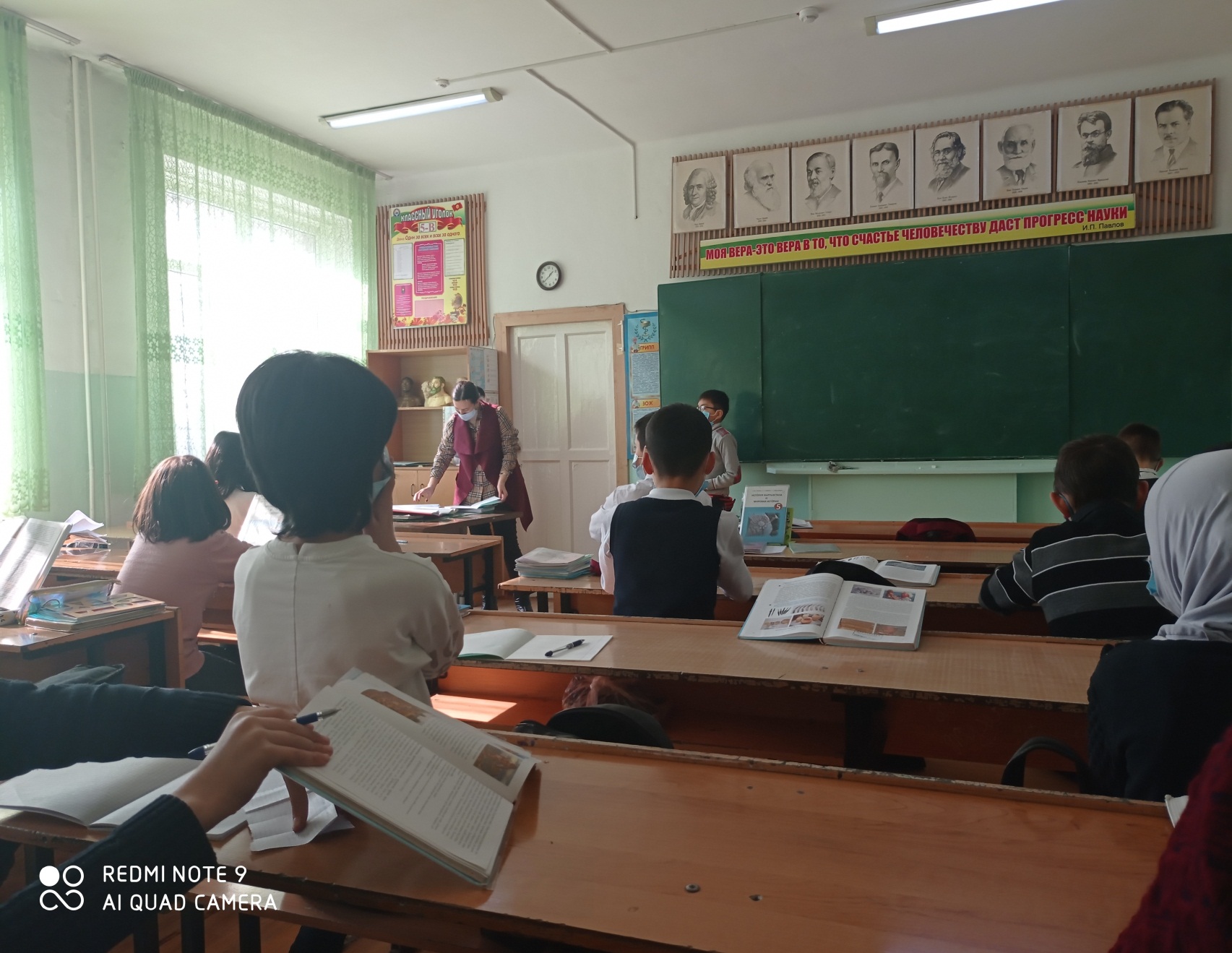 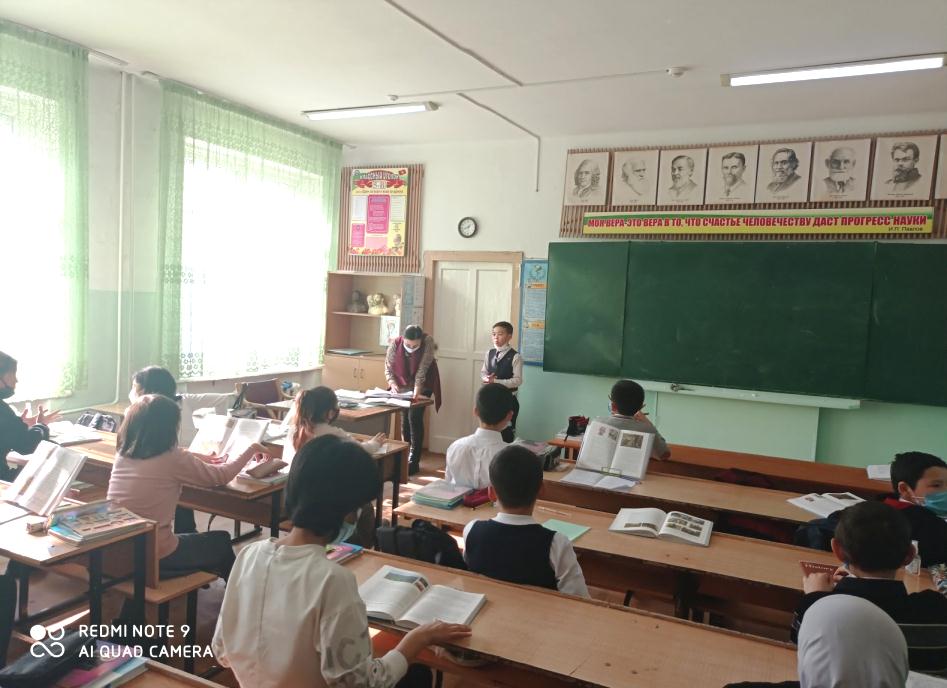 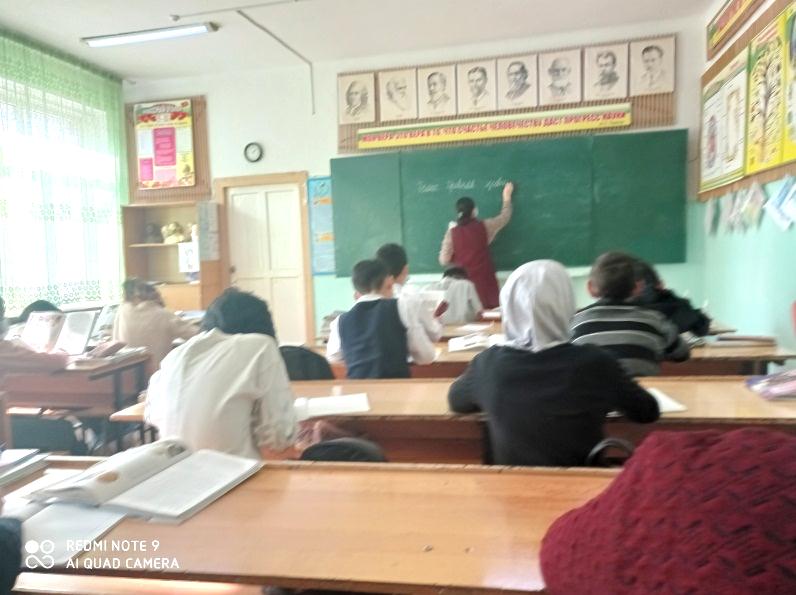 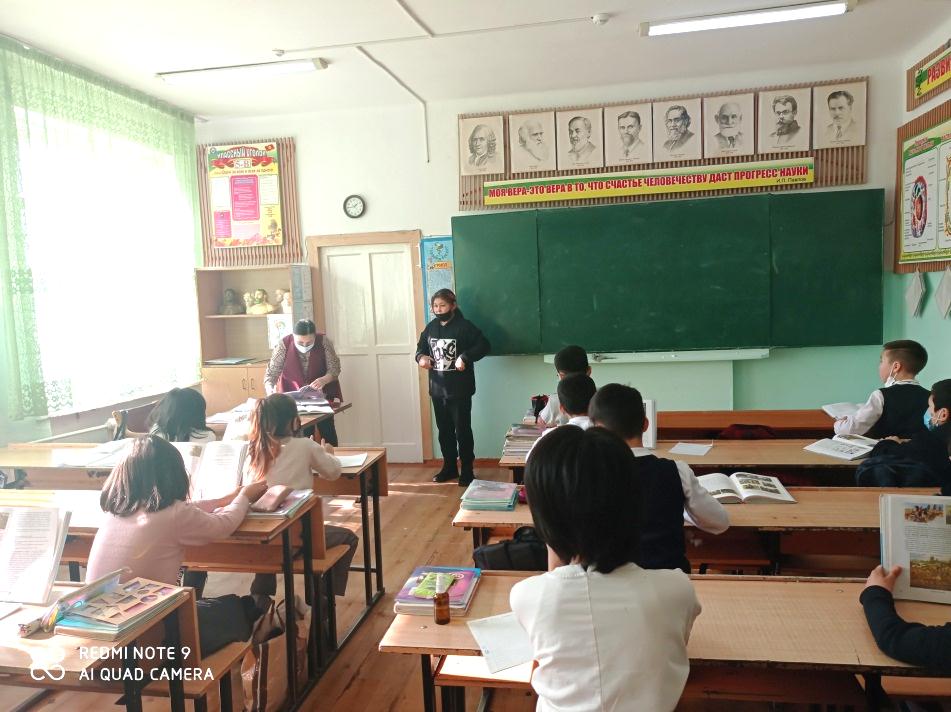 НА УРОКЕ русского языка В 5Б КЛАССЕ
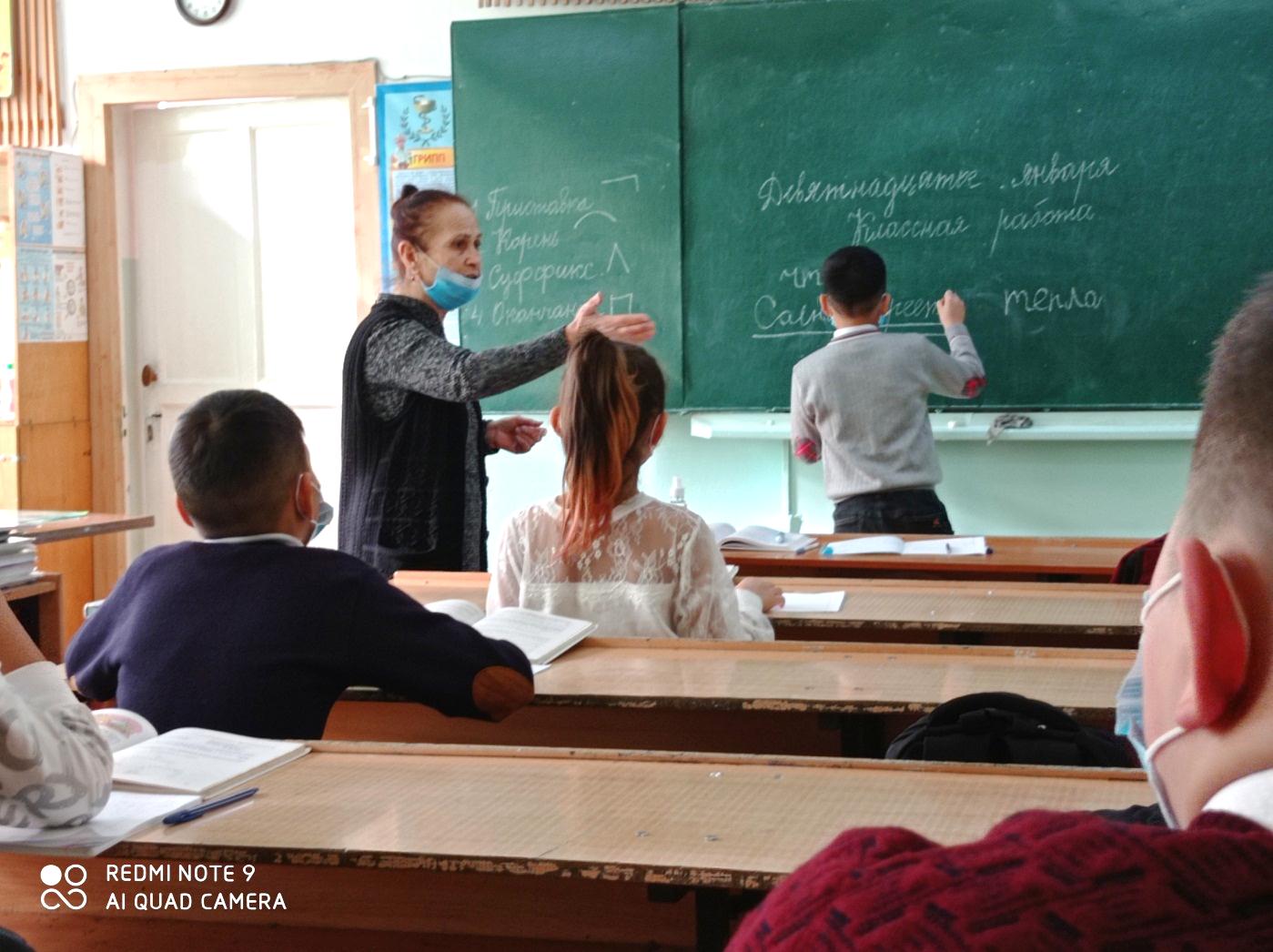 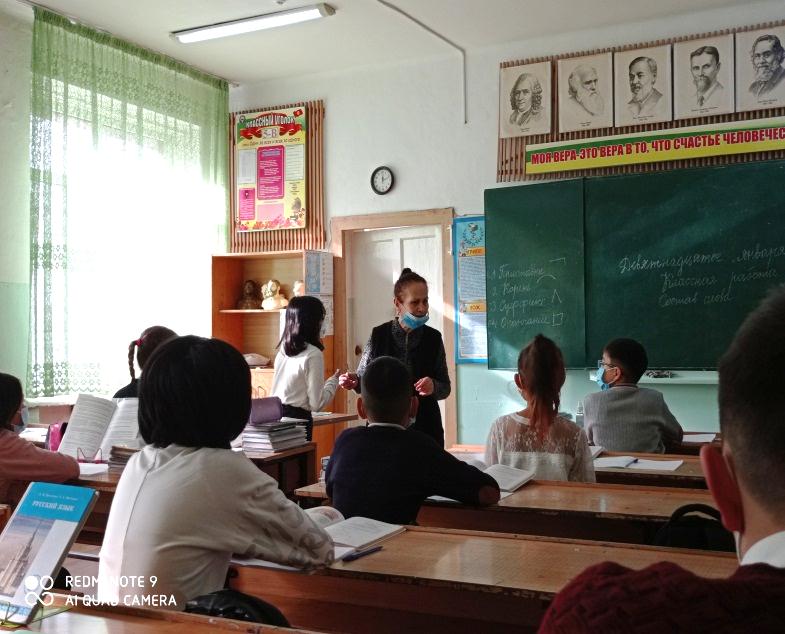 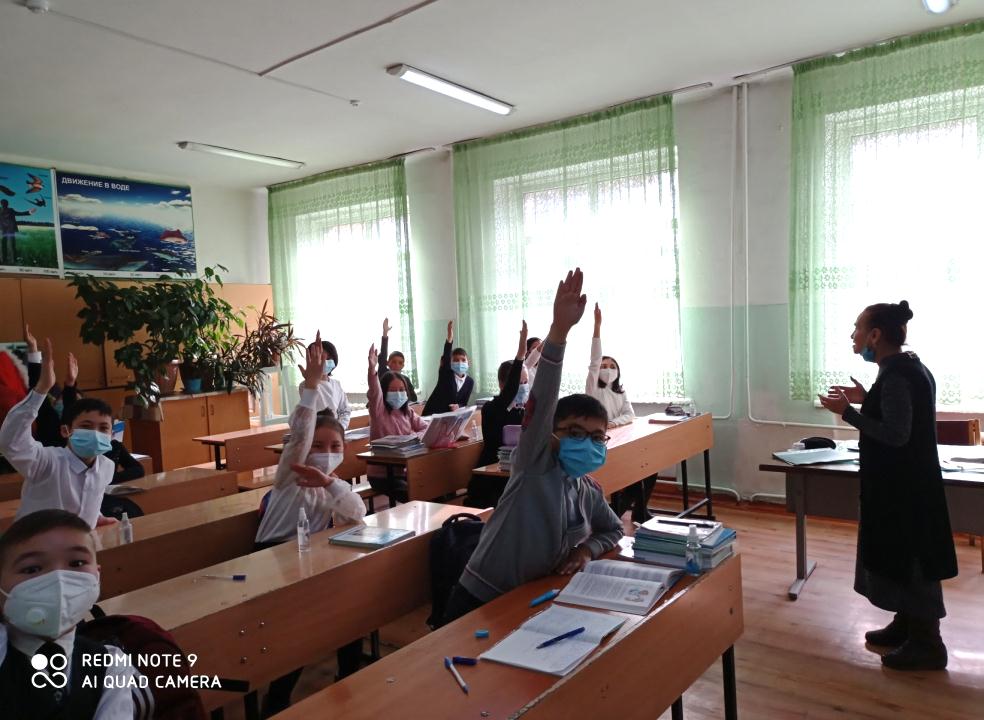 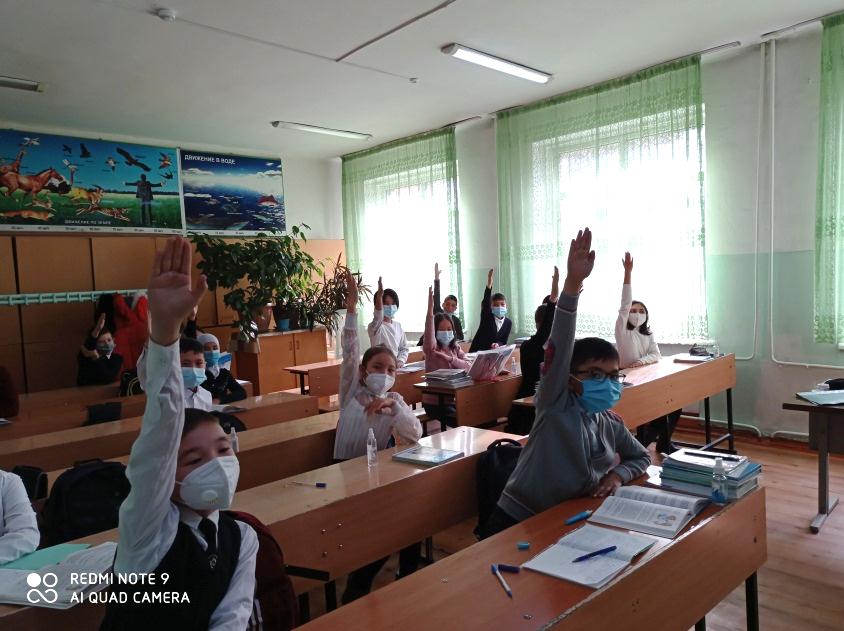 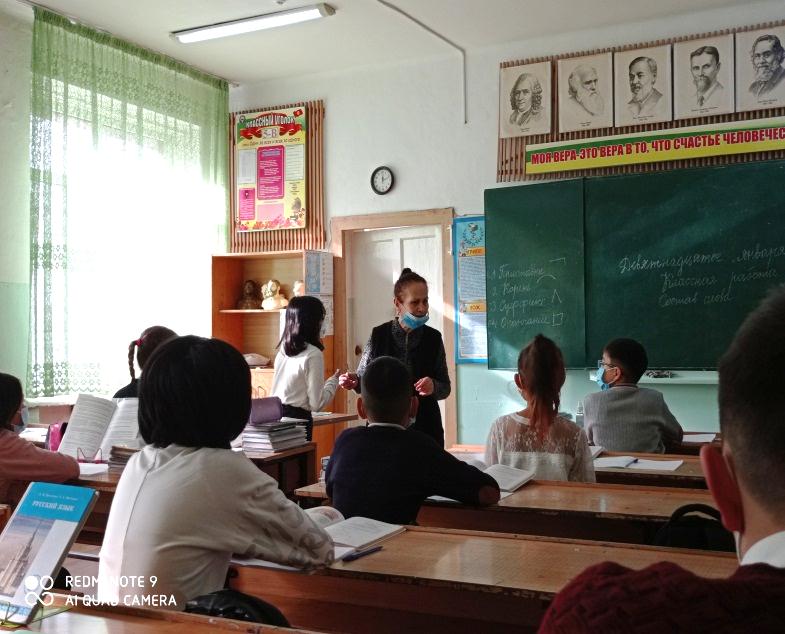 НА УРОКЕ математики В 5В КЛАССЕ
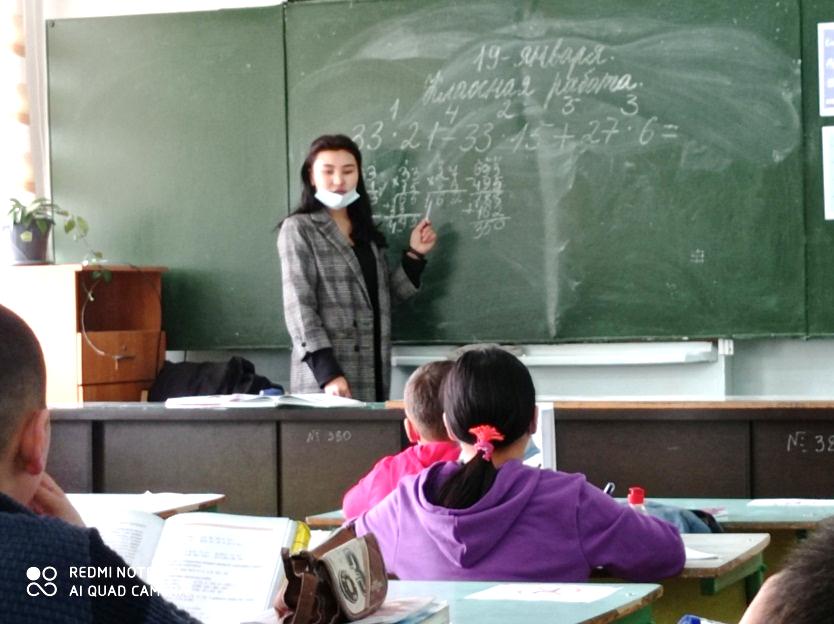 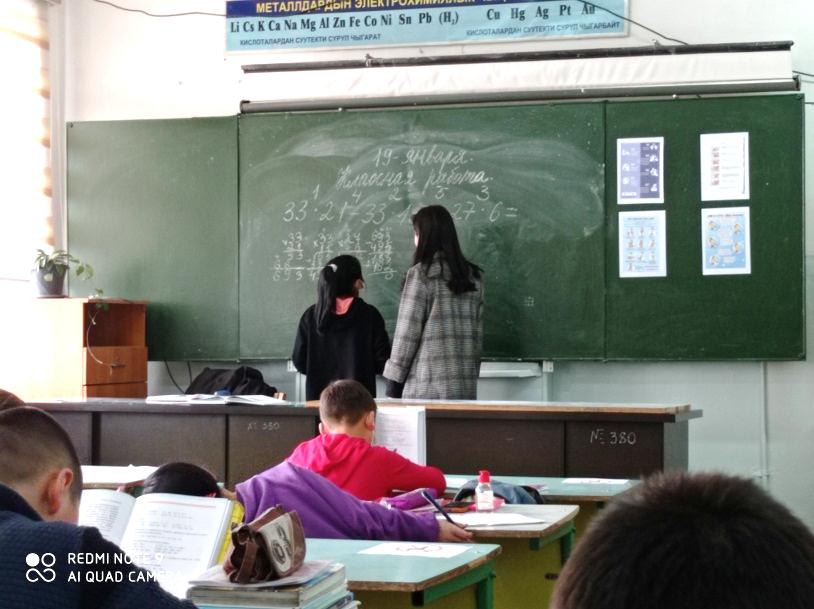 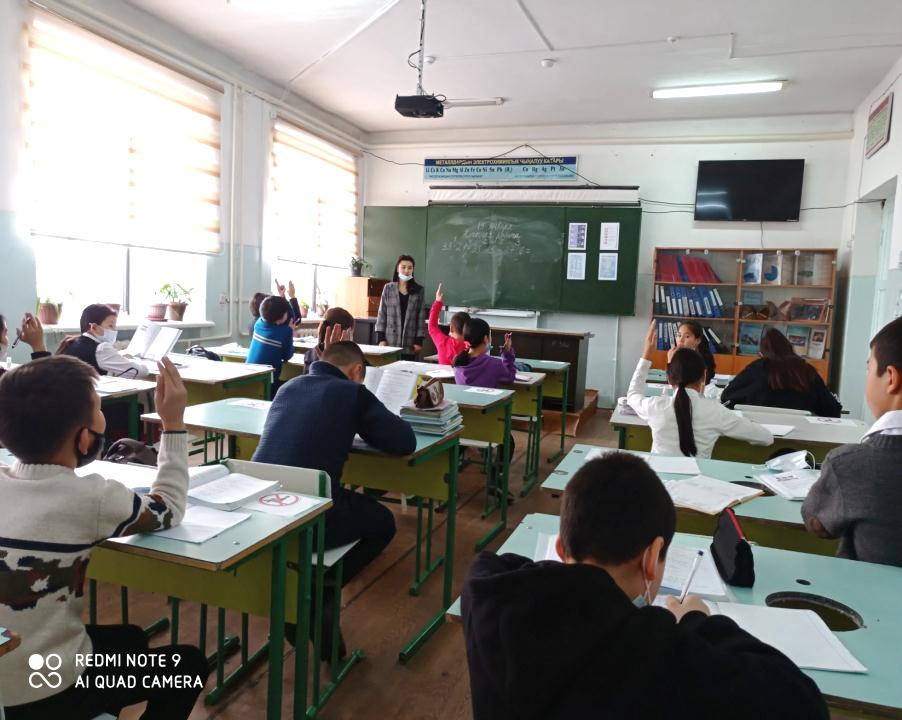 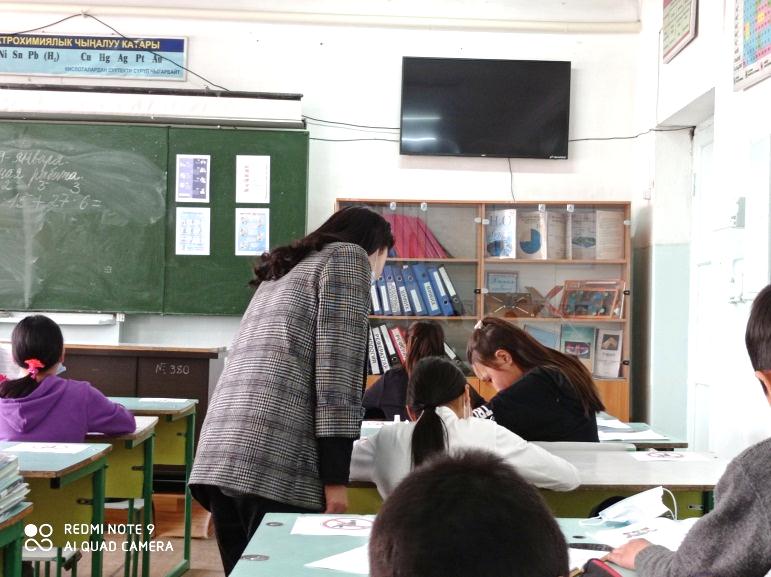 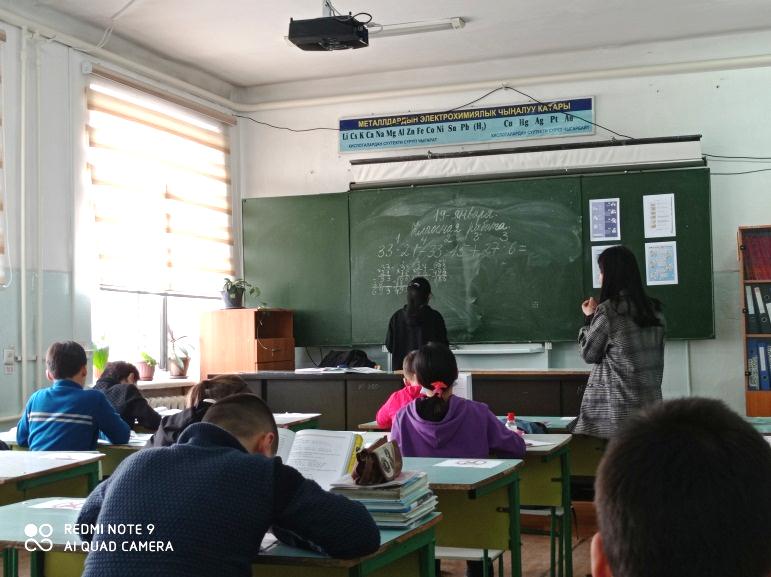 НА УРОКЕ информатики В 5В КЛАССЕ
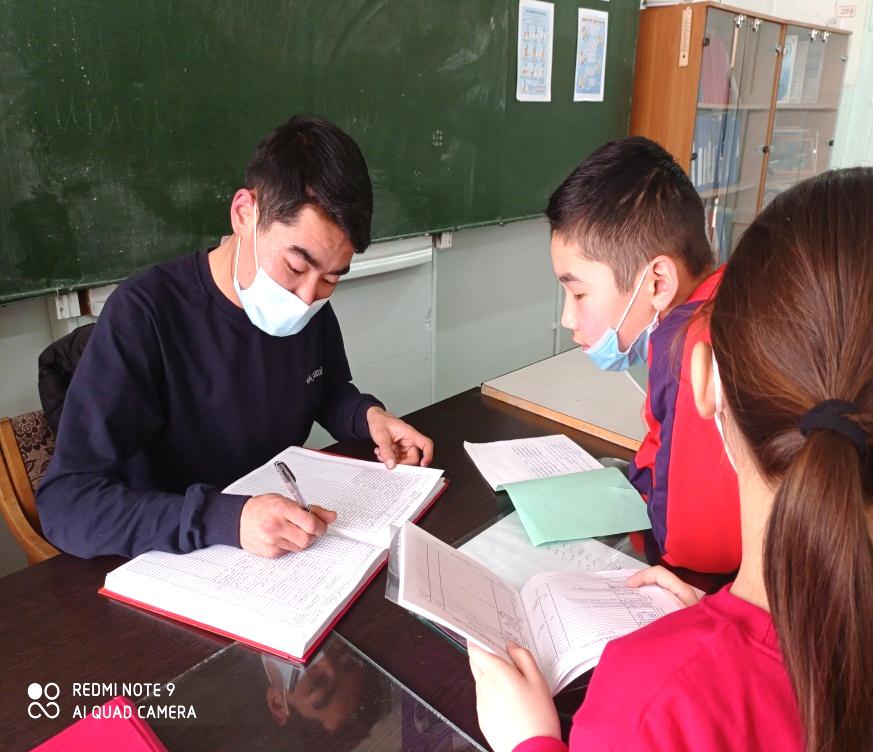 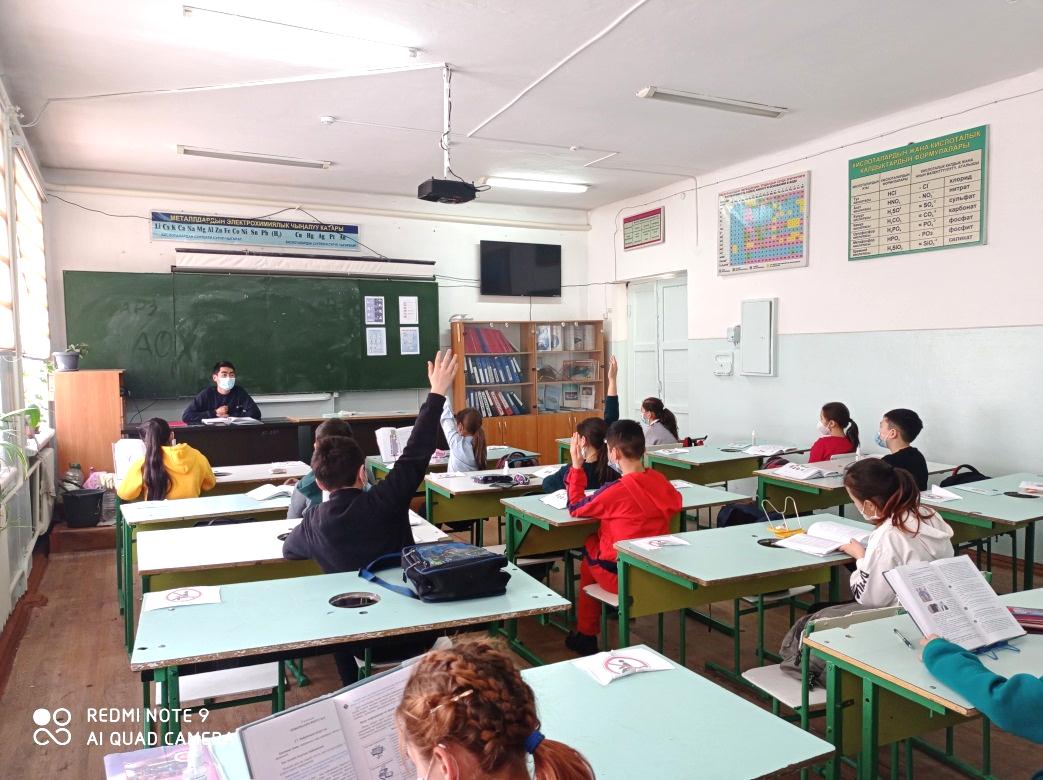 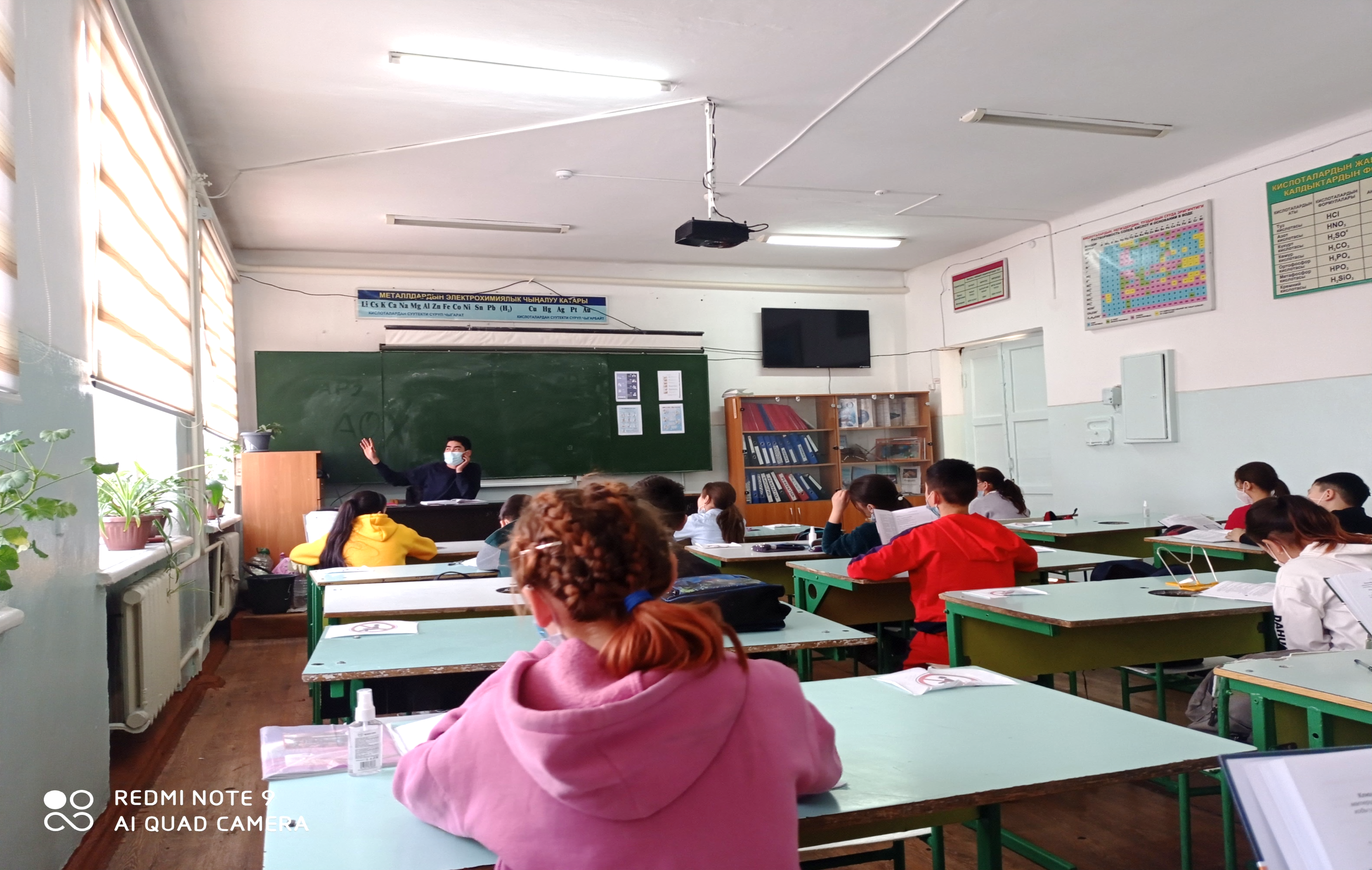 НА УРОКЕ технологии В 5В КЛАССЕ
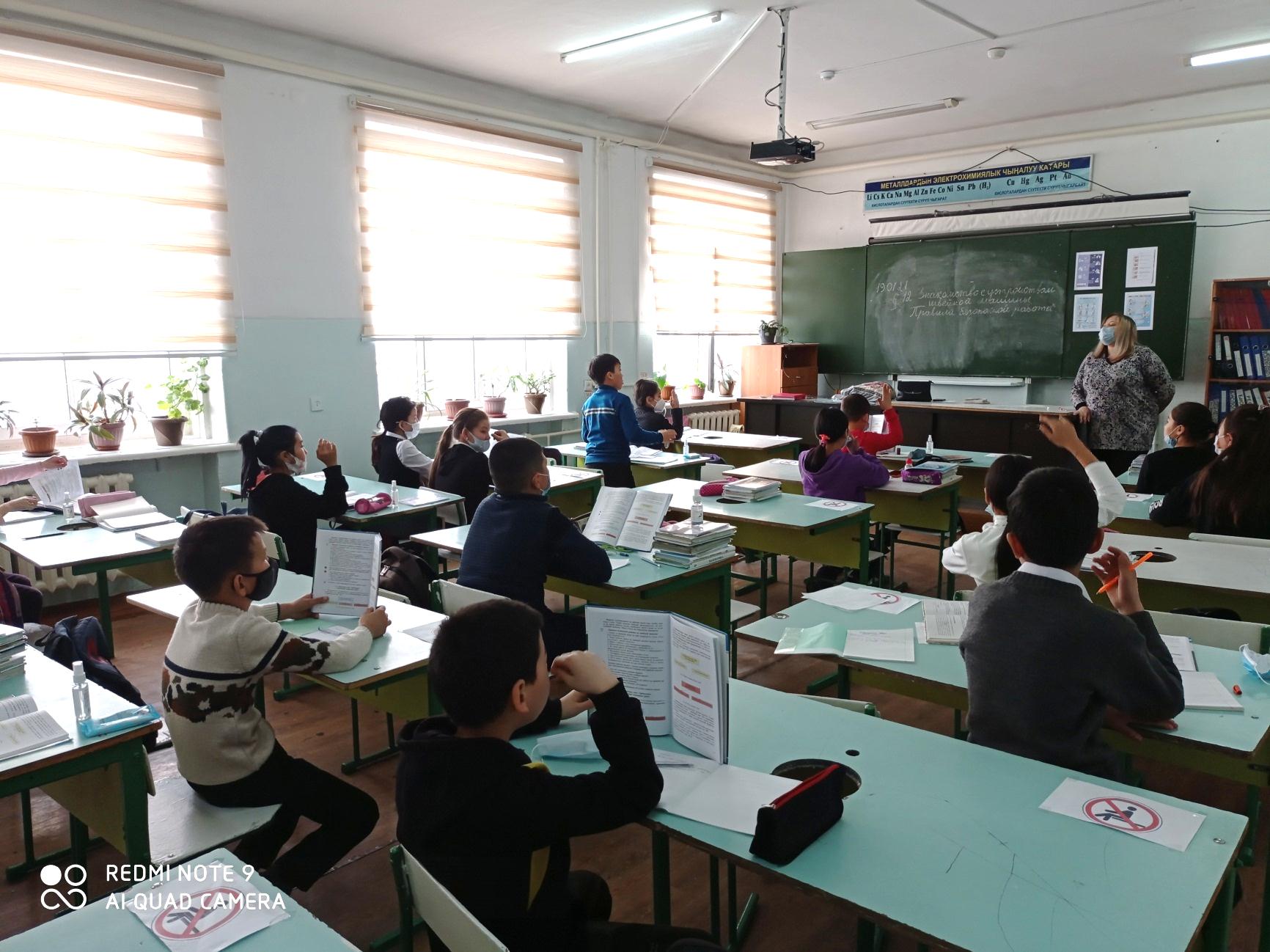 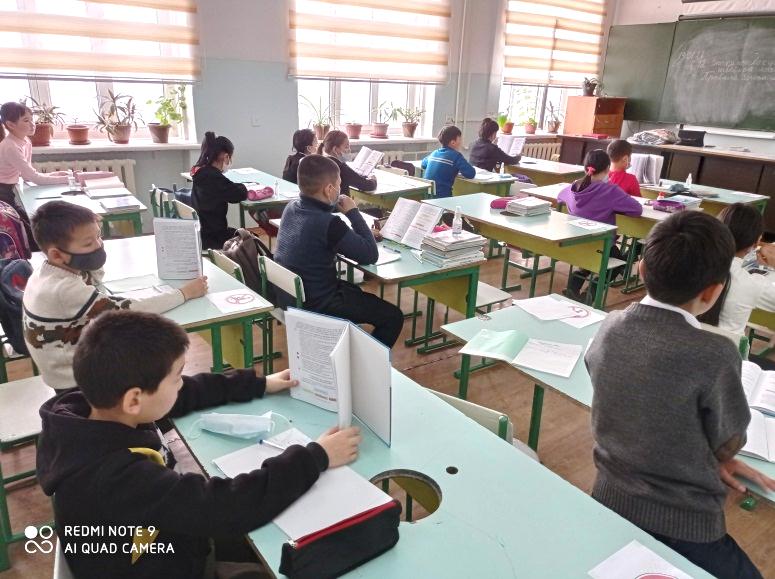 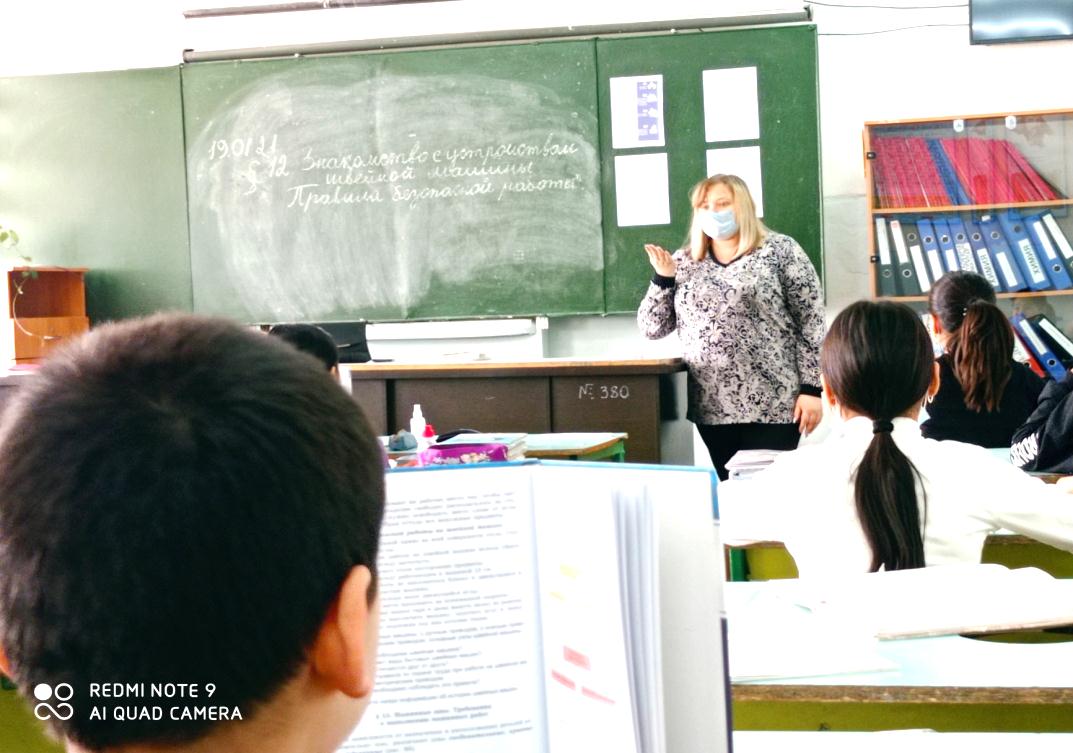 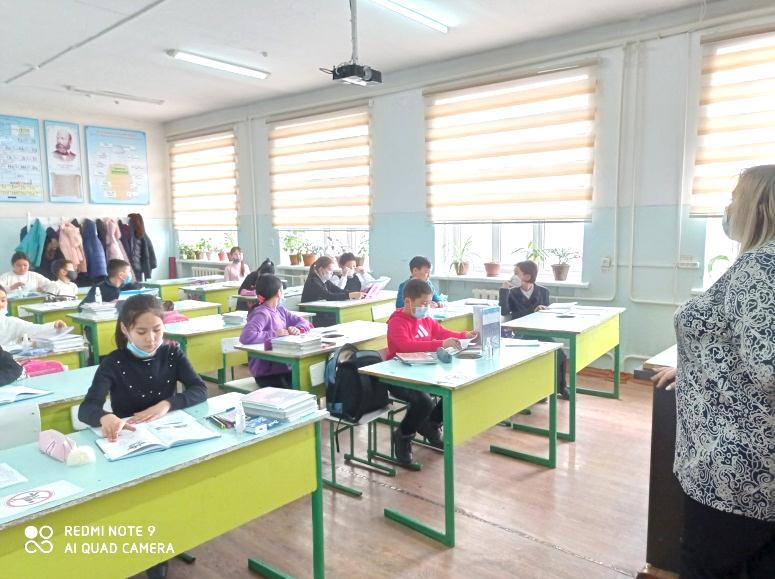 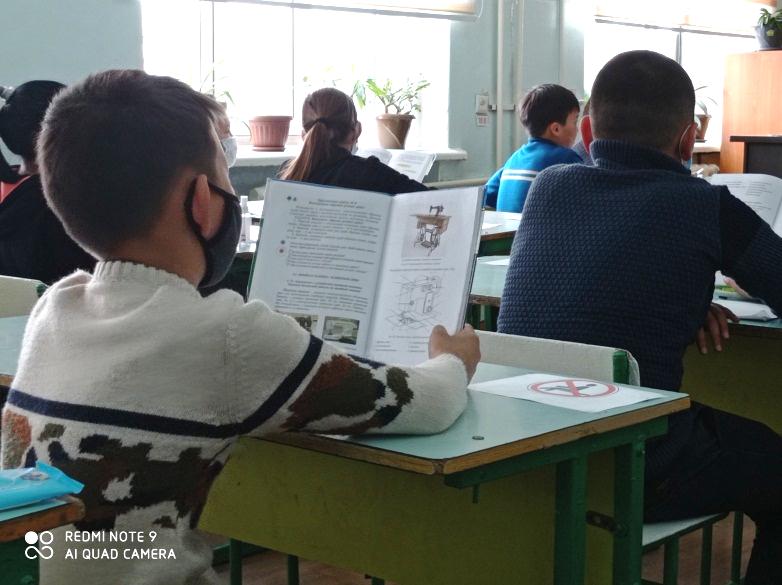 НА УРОКЕ английского языка В 5Г КЛАССЕ
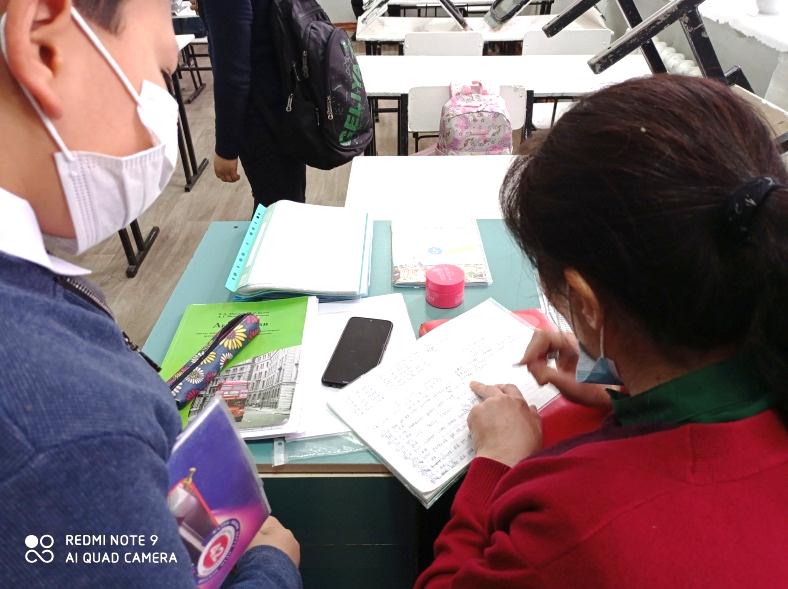 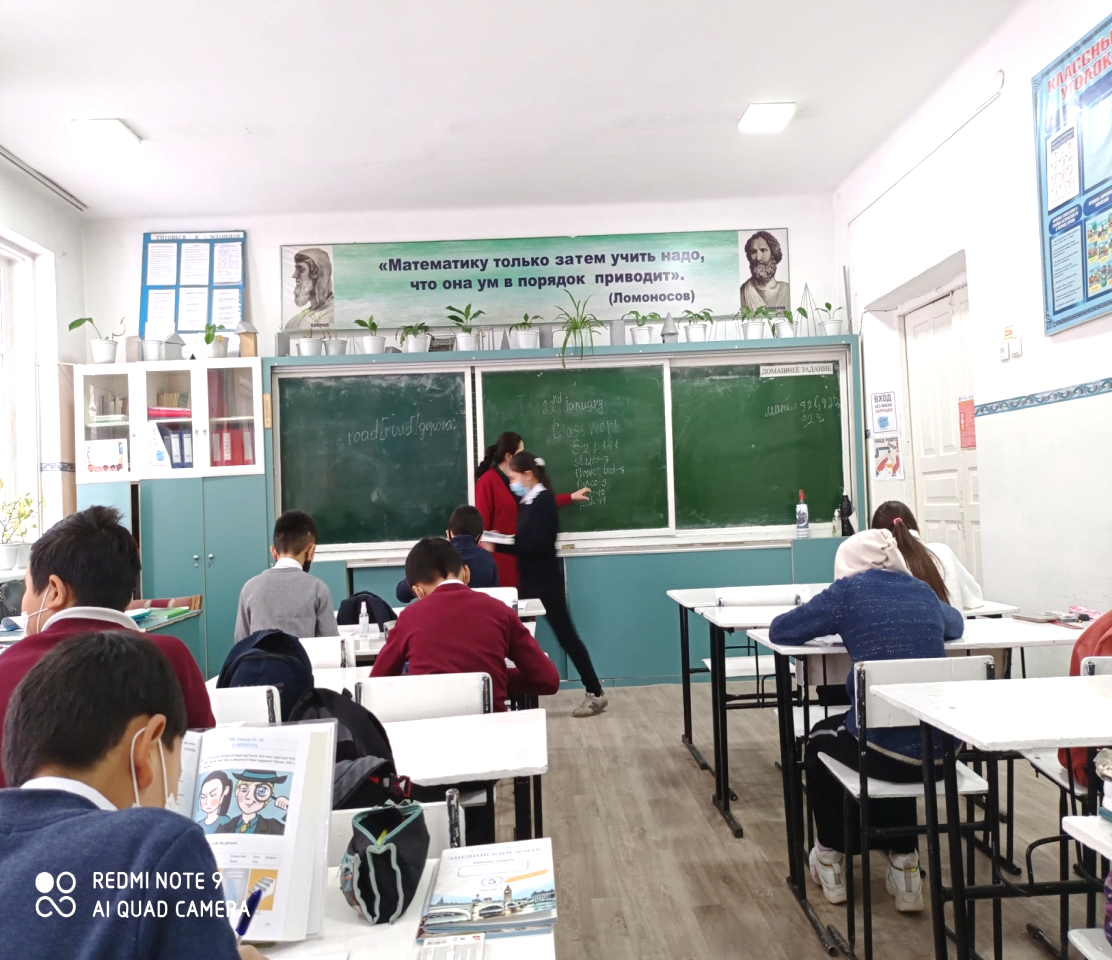 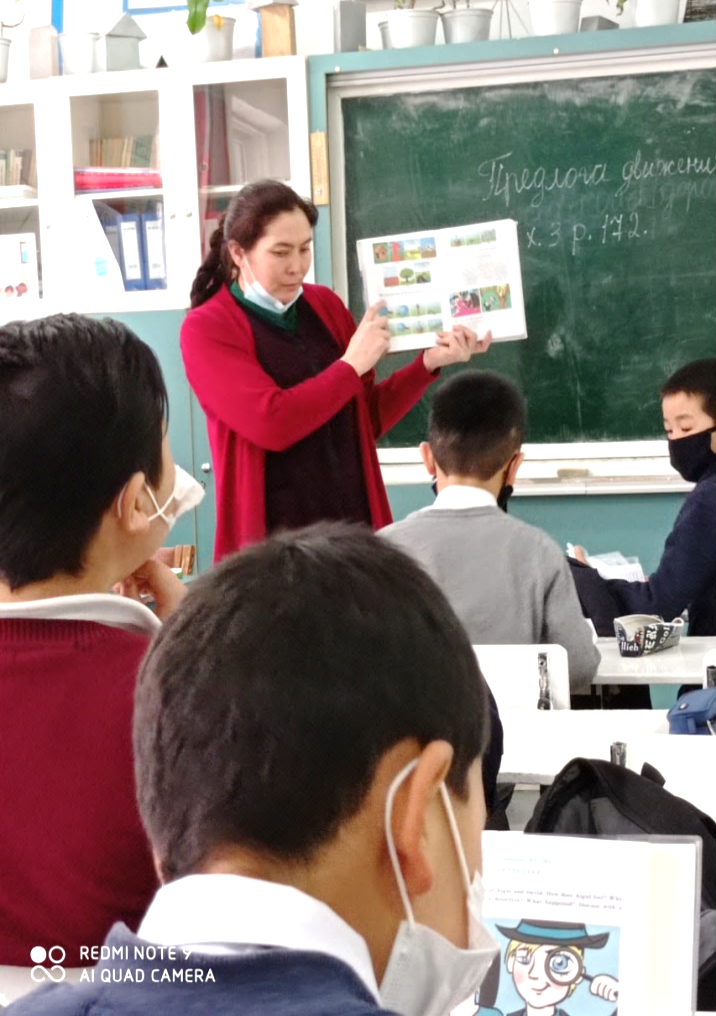 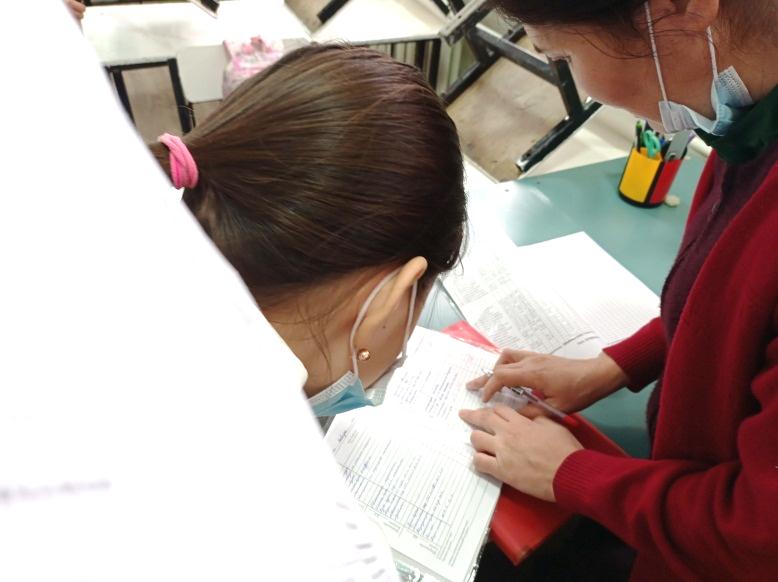 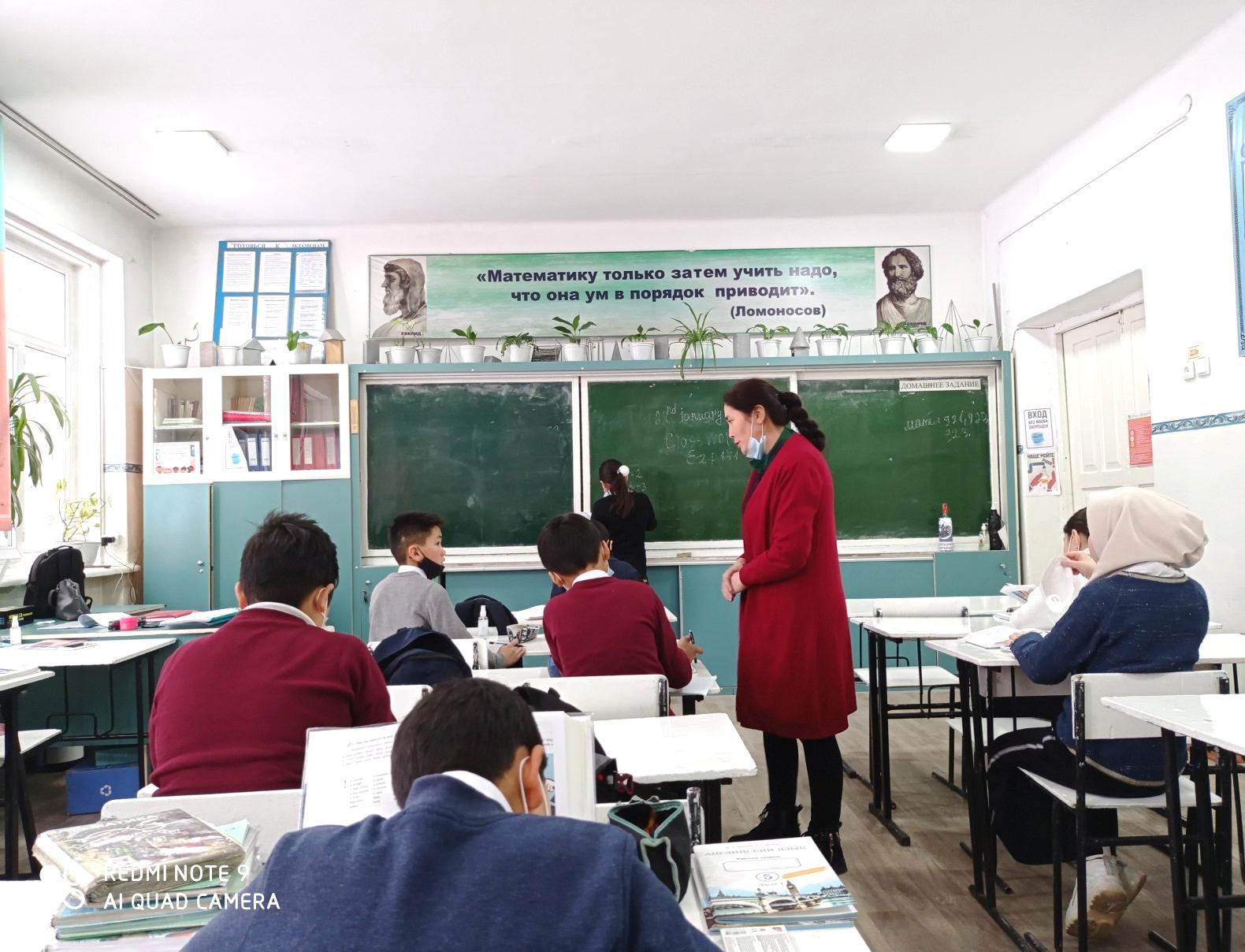 НА УРОКЕ математики В 5Г КЛАССЕ
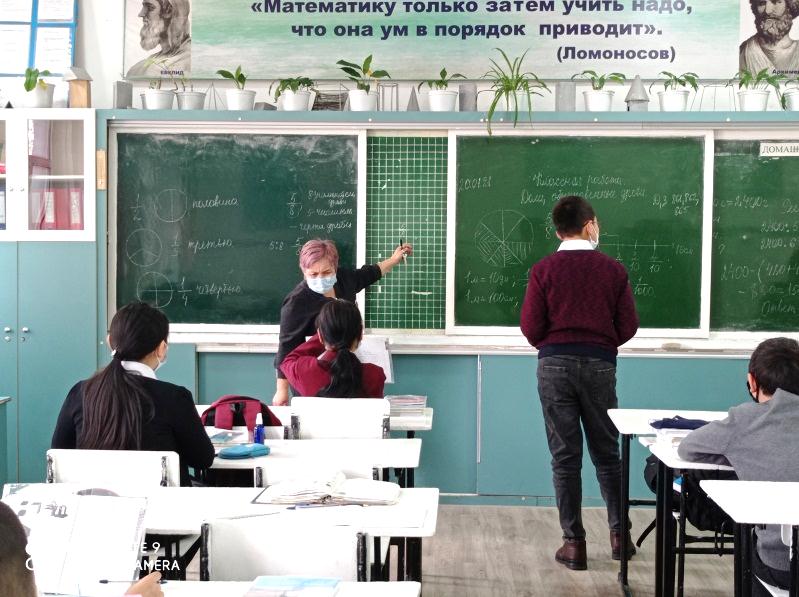 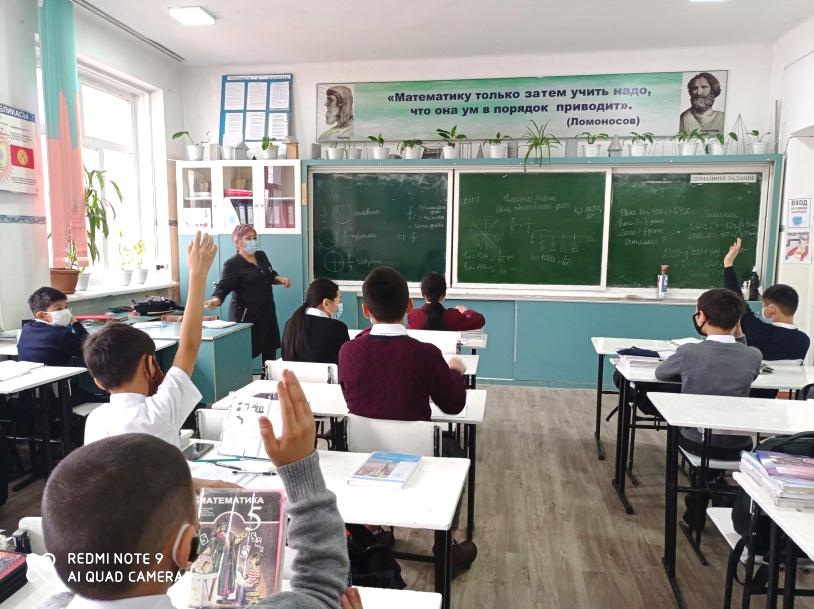 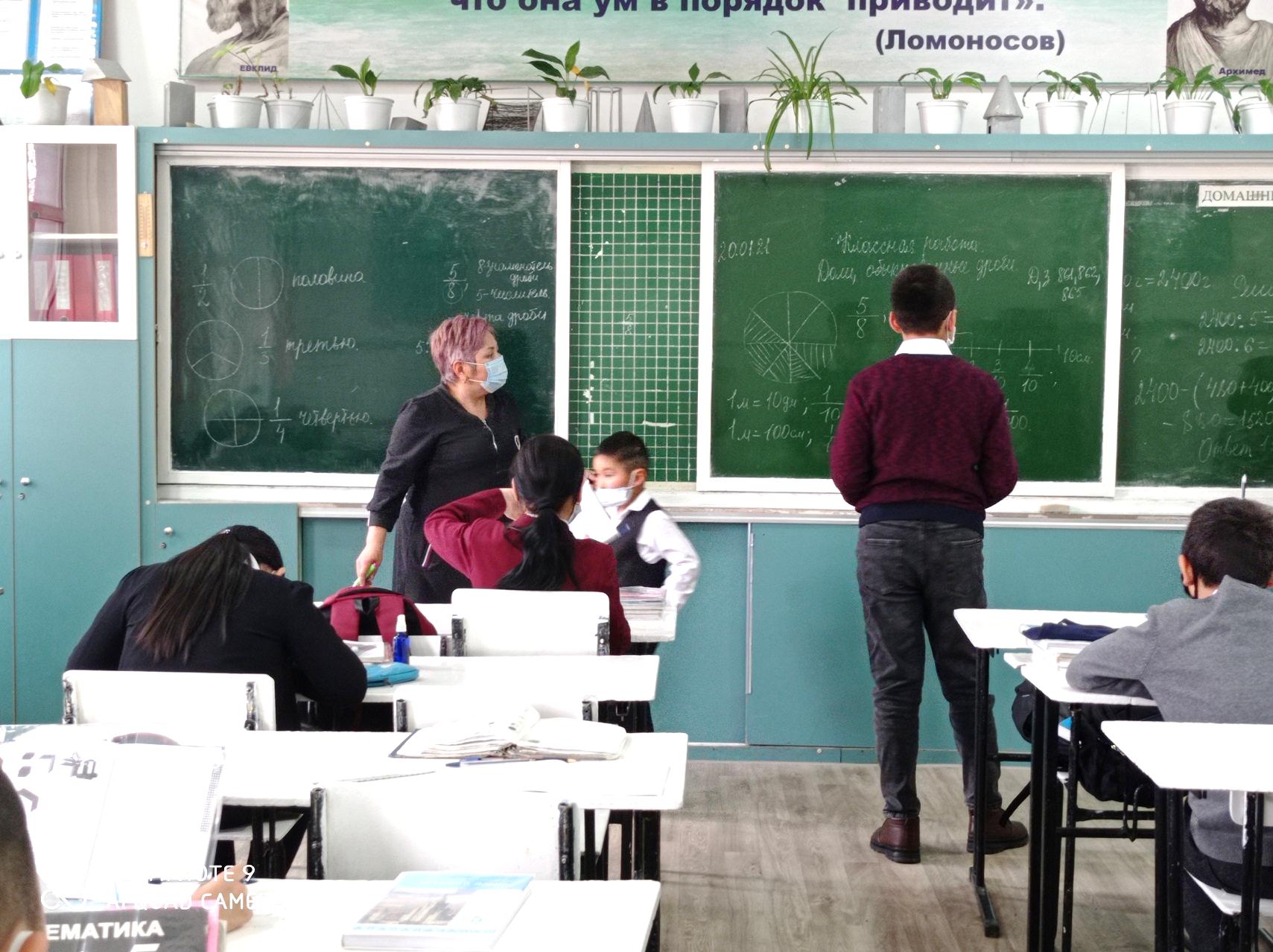 НА УРОКЕ английского языка В 5Д КЛАССЕ
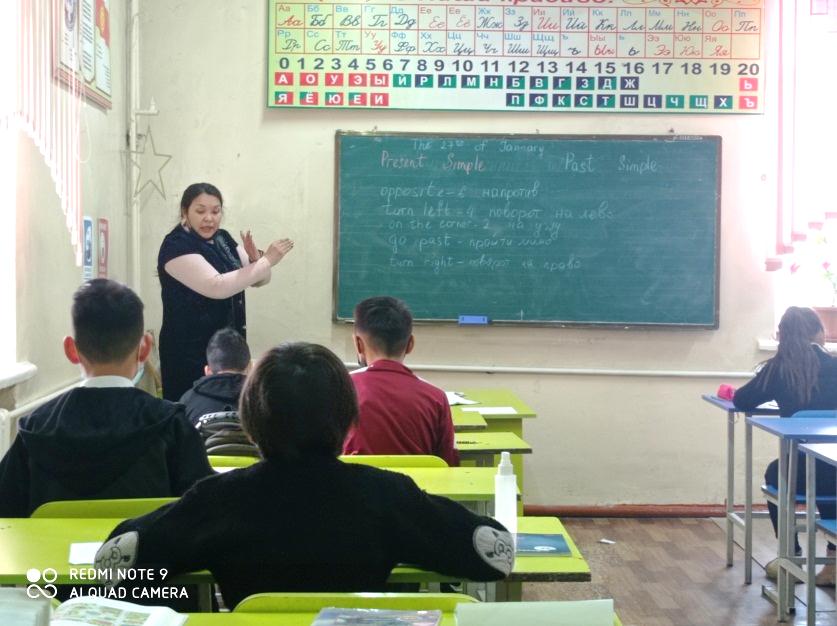 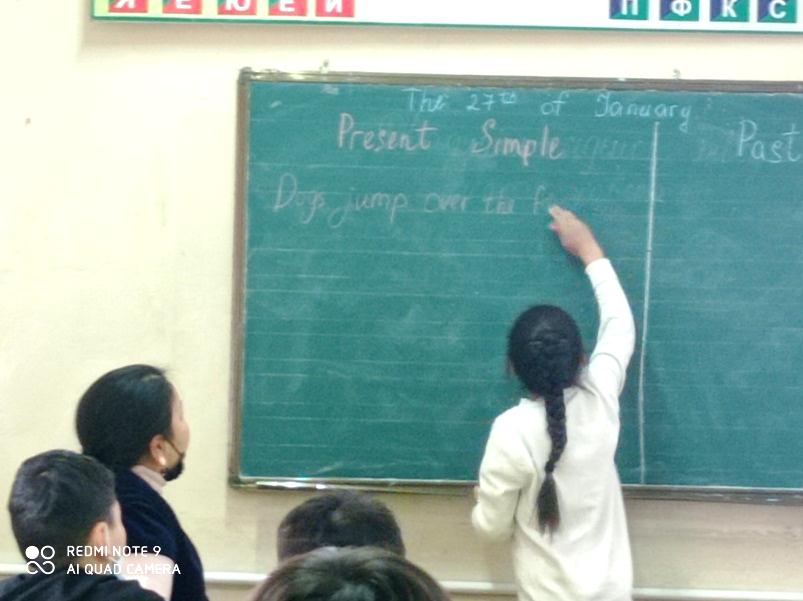 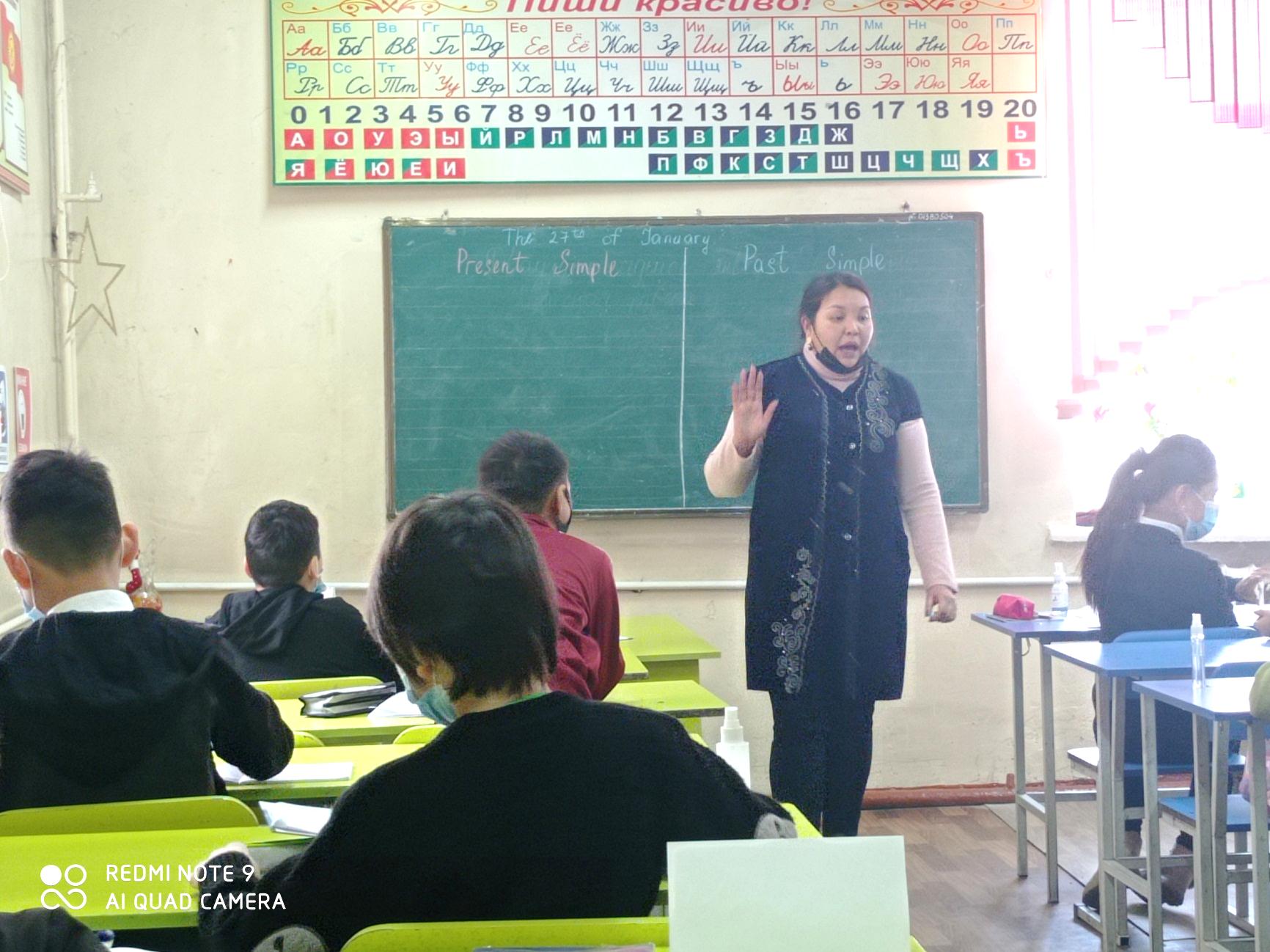 НА УРОКЕ ИХТ В 5Д КЛАССЕ
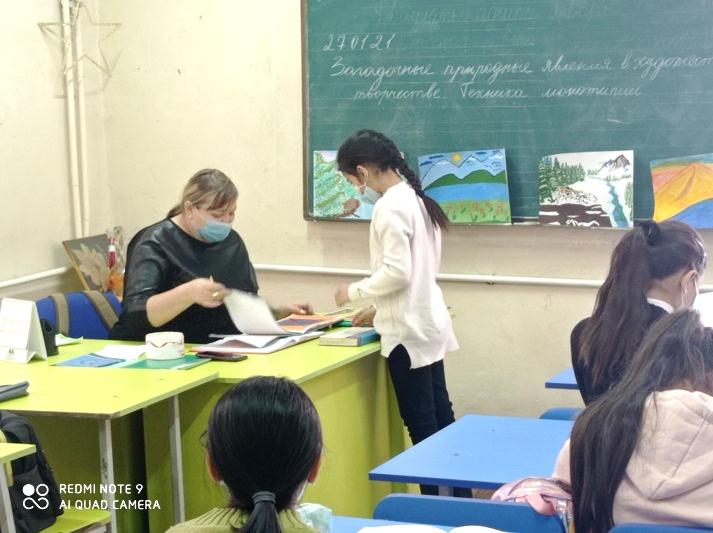 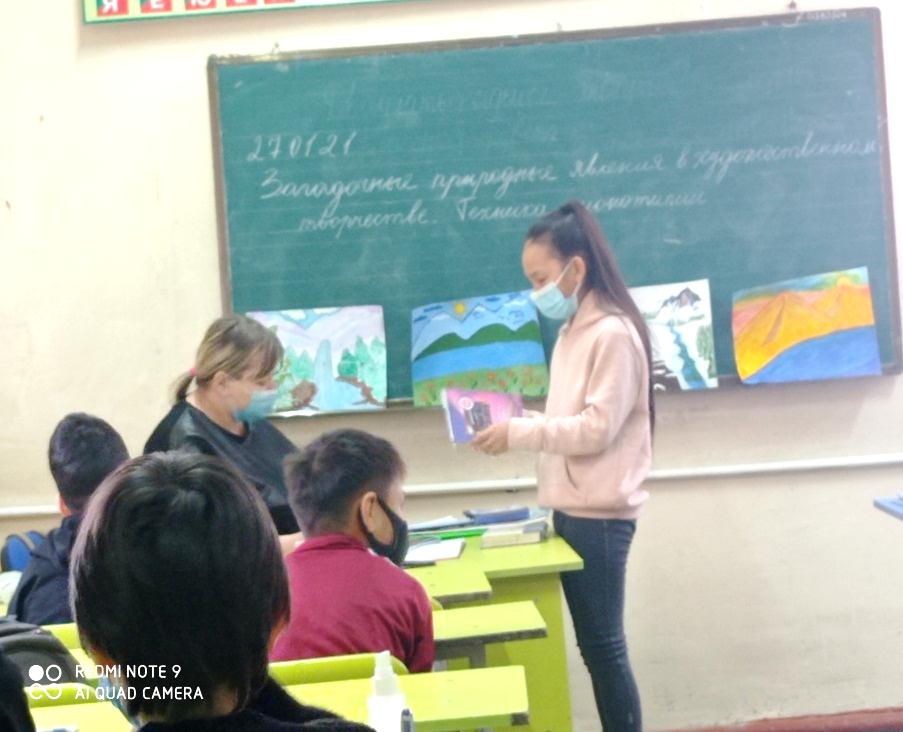 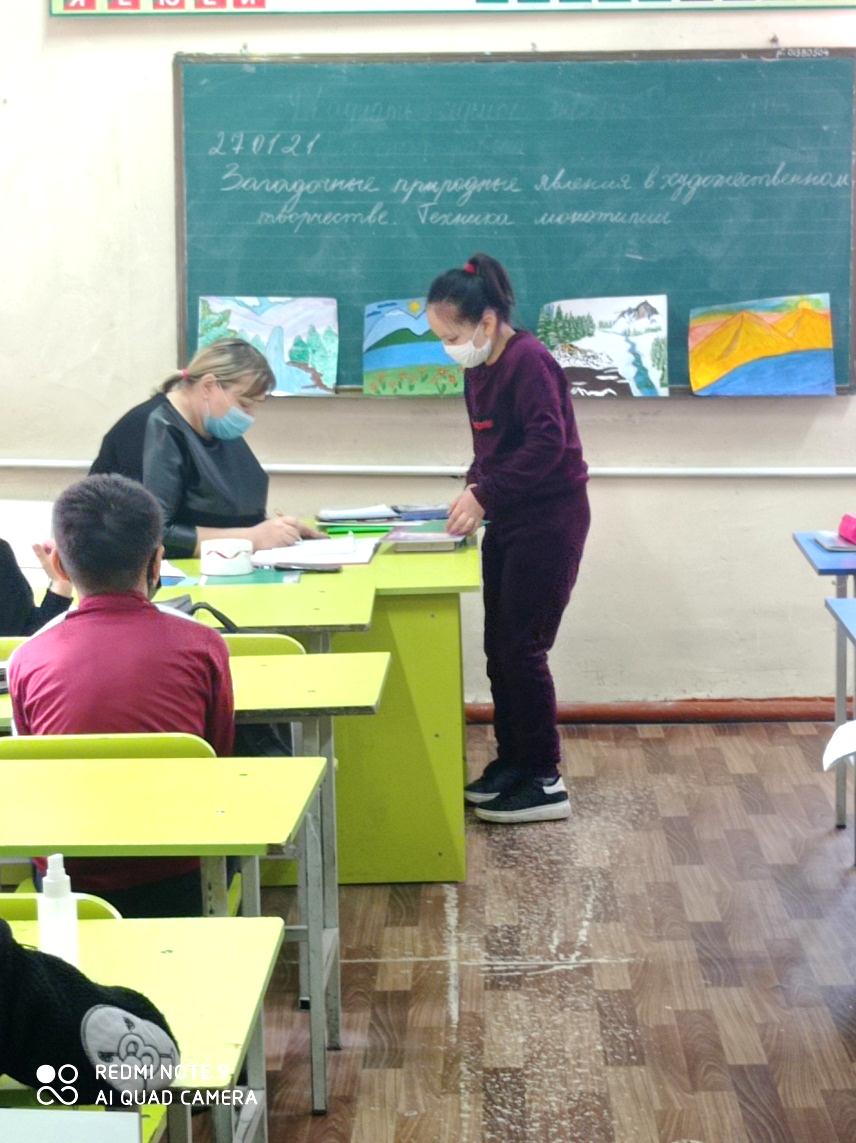 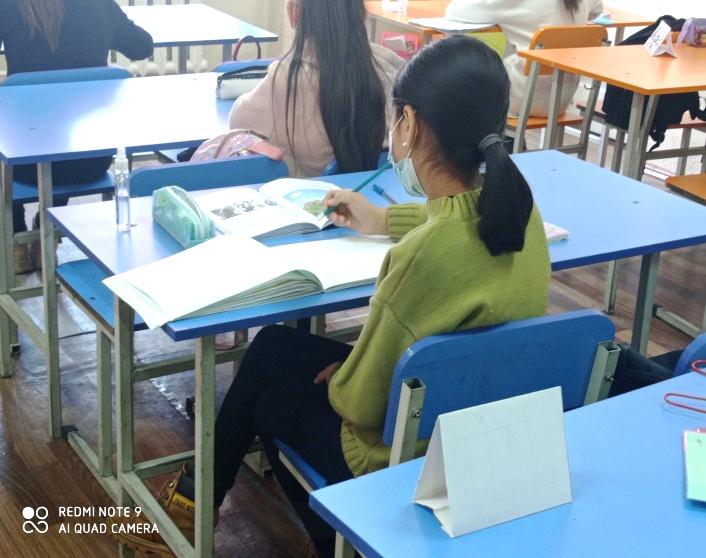 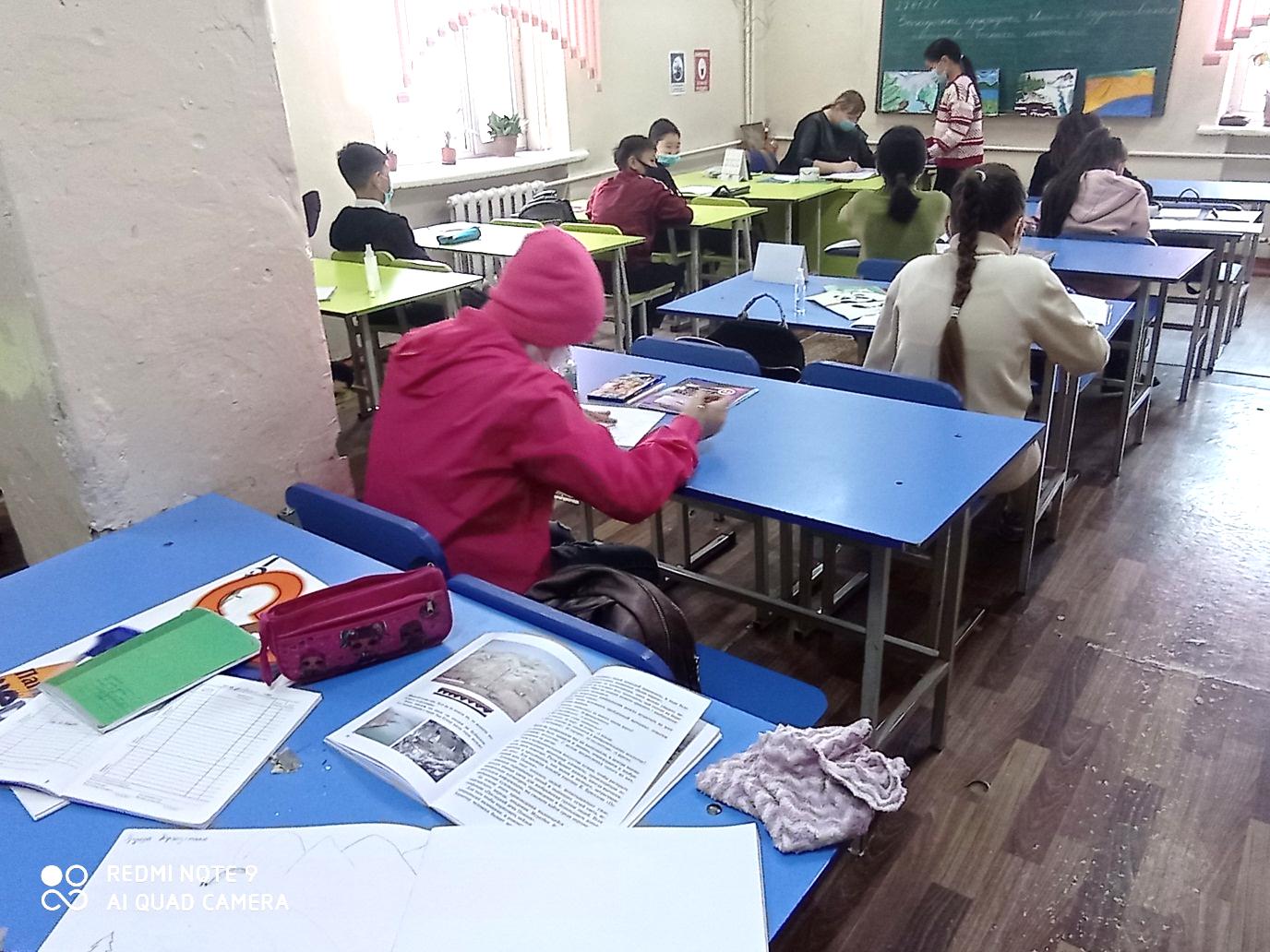 НА УРОКЕ кыргызского языка В 5Д КЛАССЕ
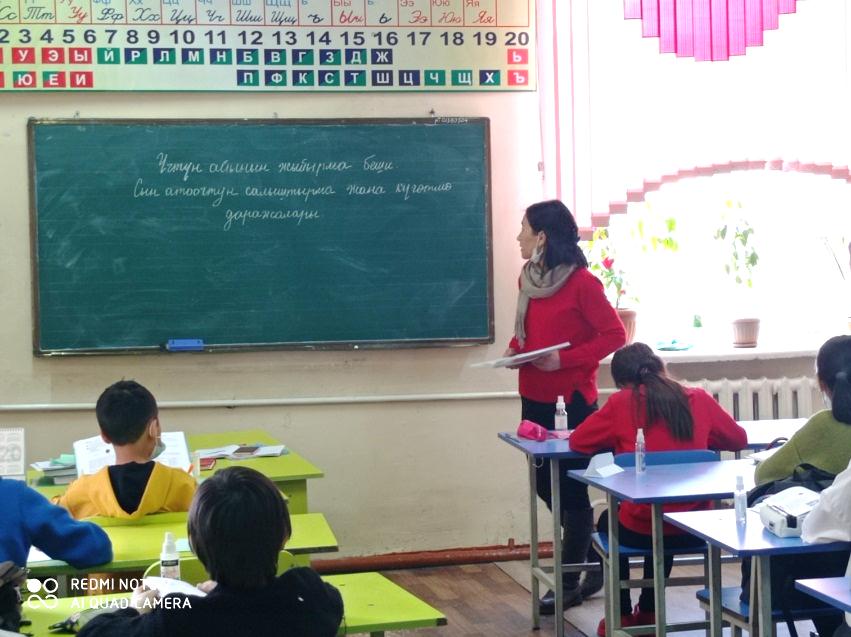 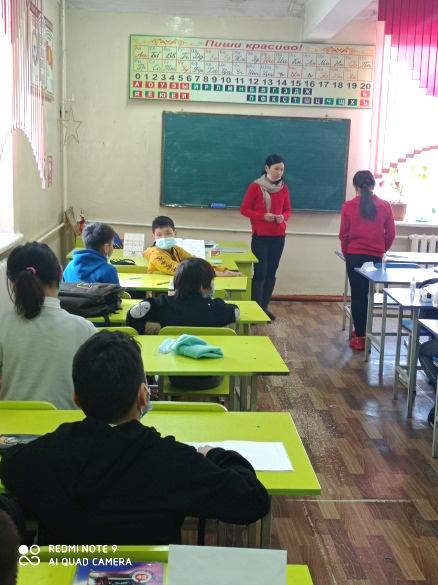 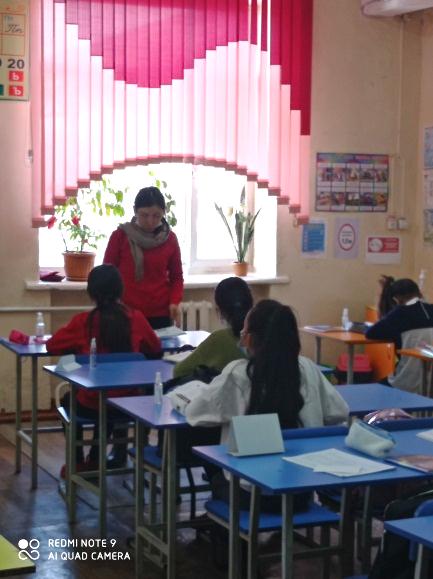 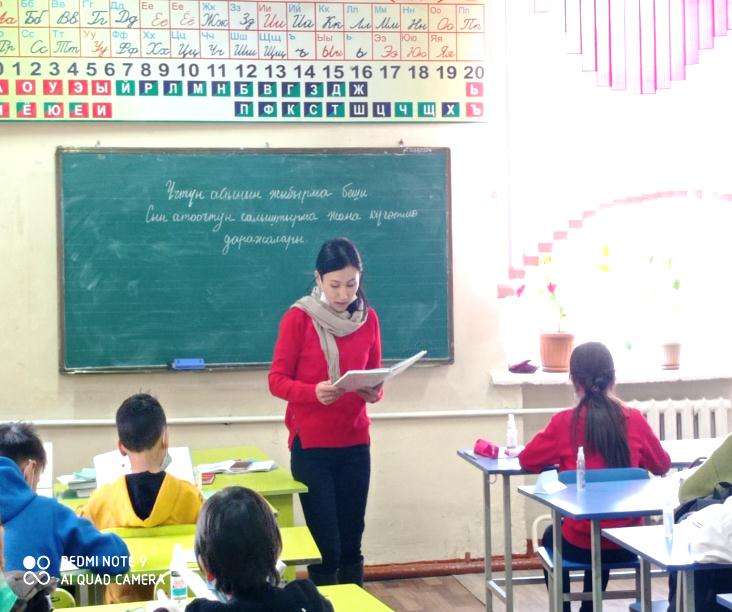 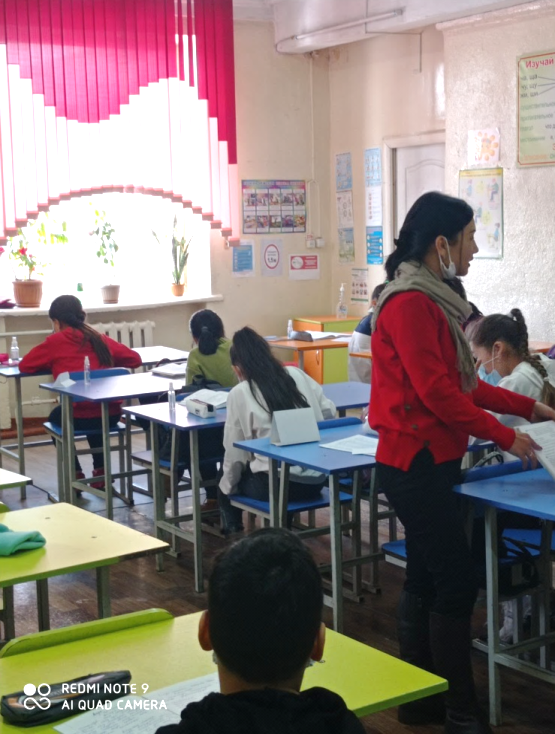 НА УРОКЕ русского языка В 5Д КЛАССЕ
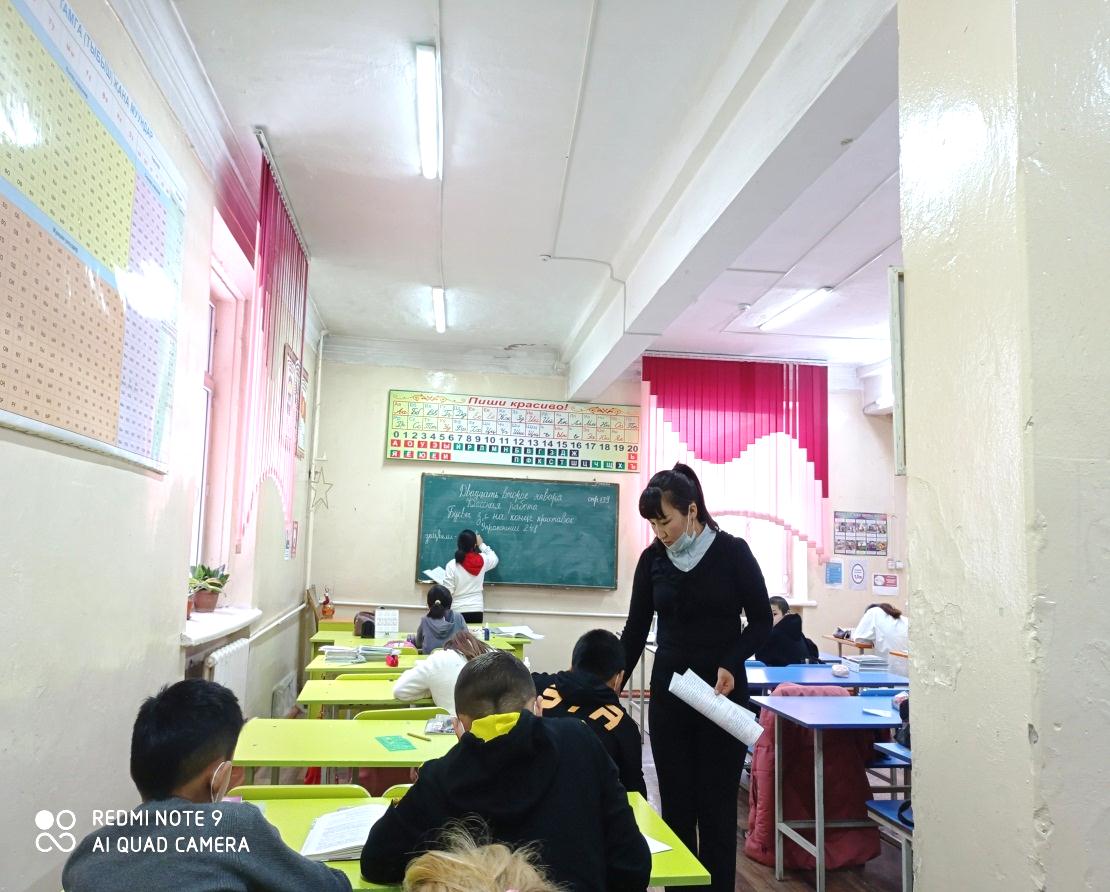 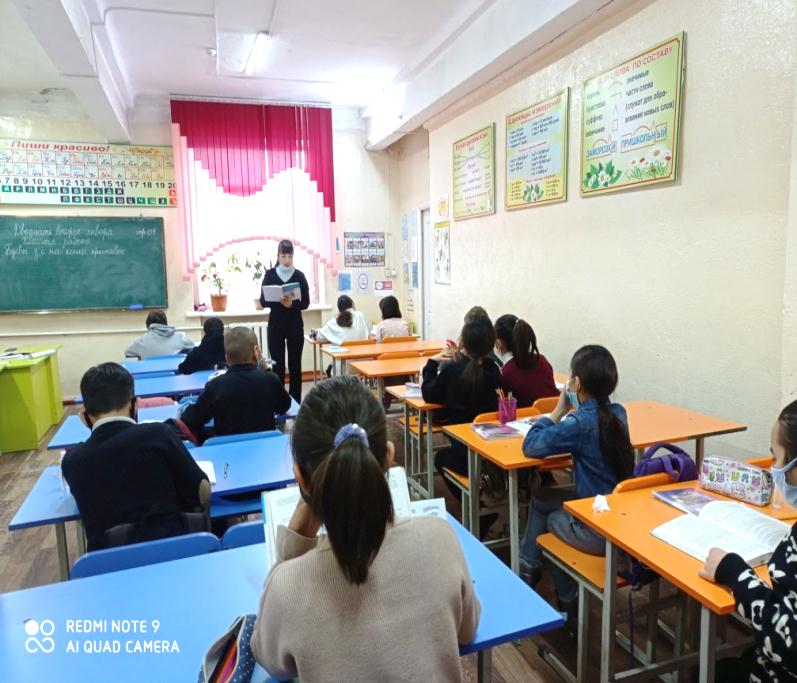 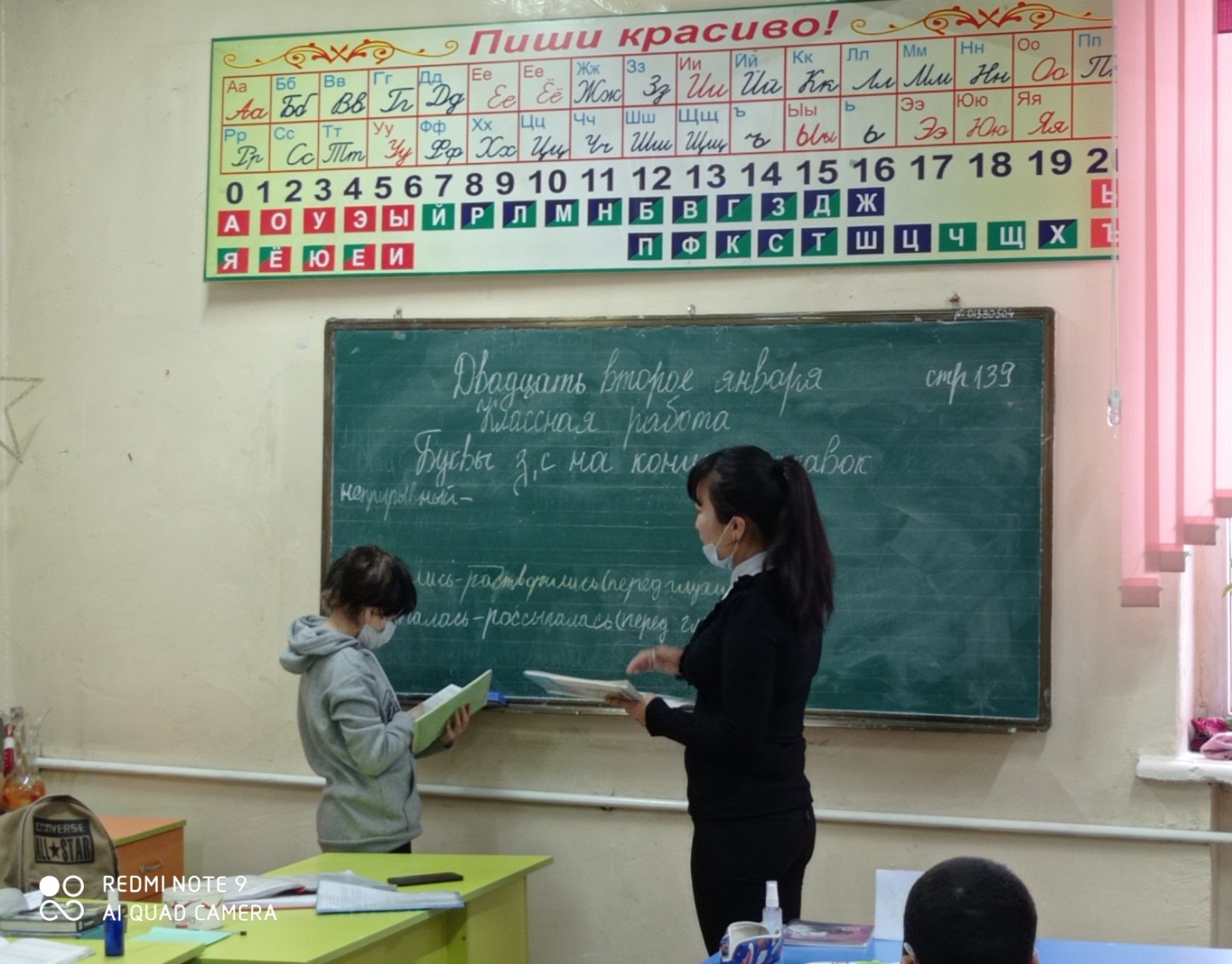 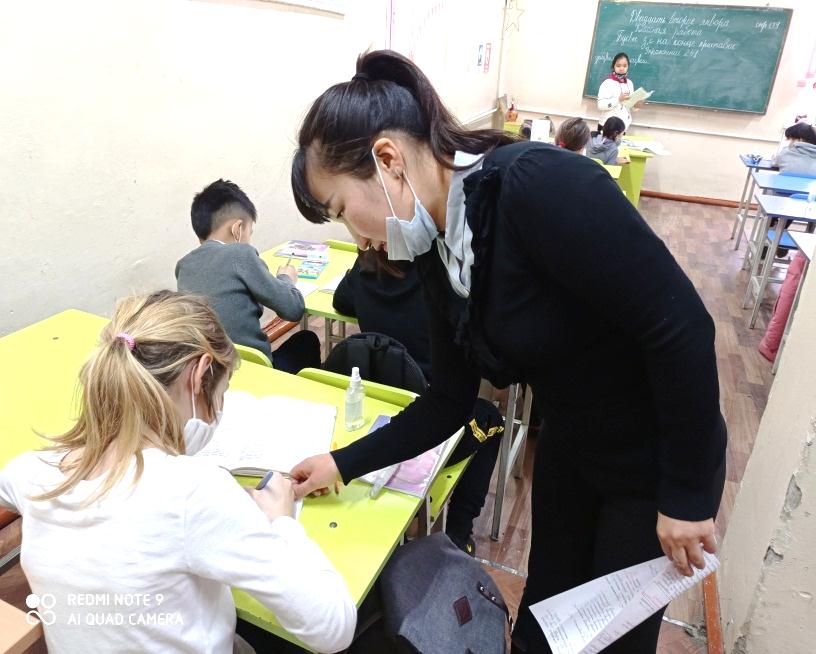 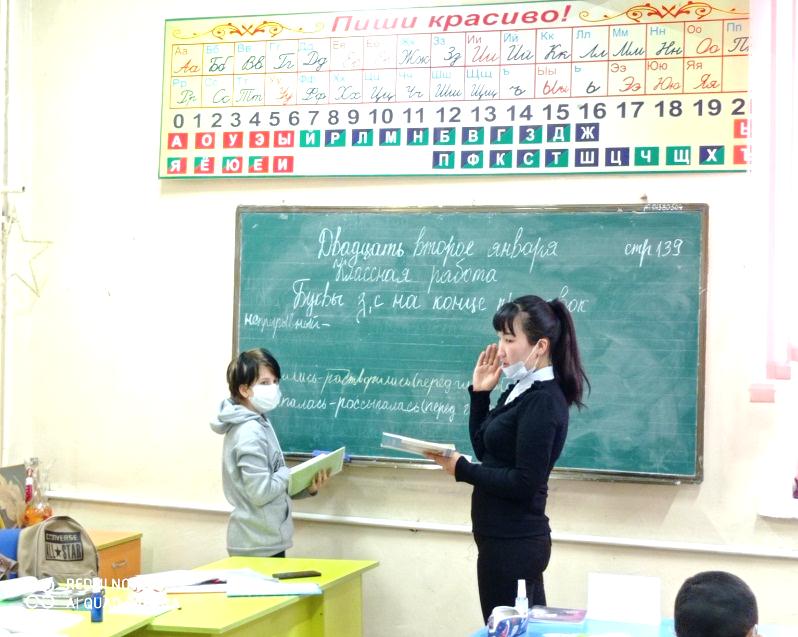